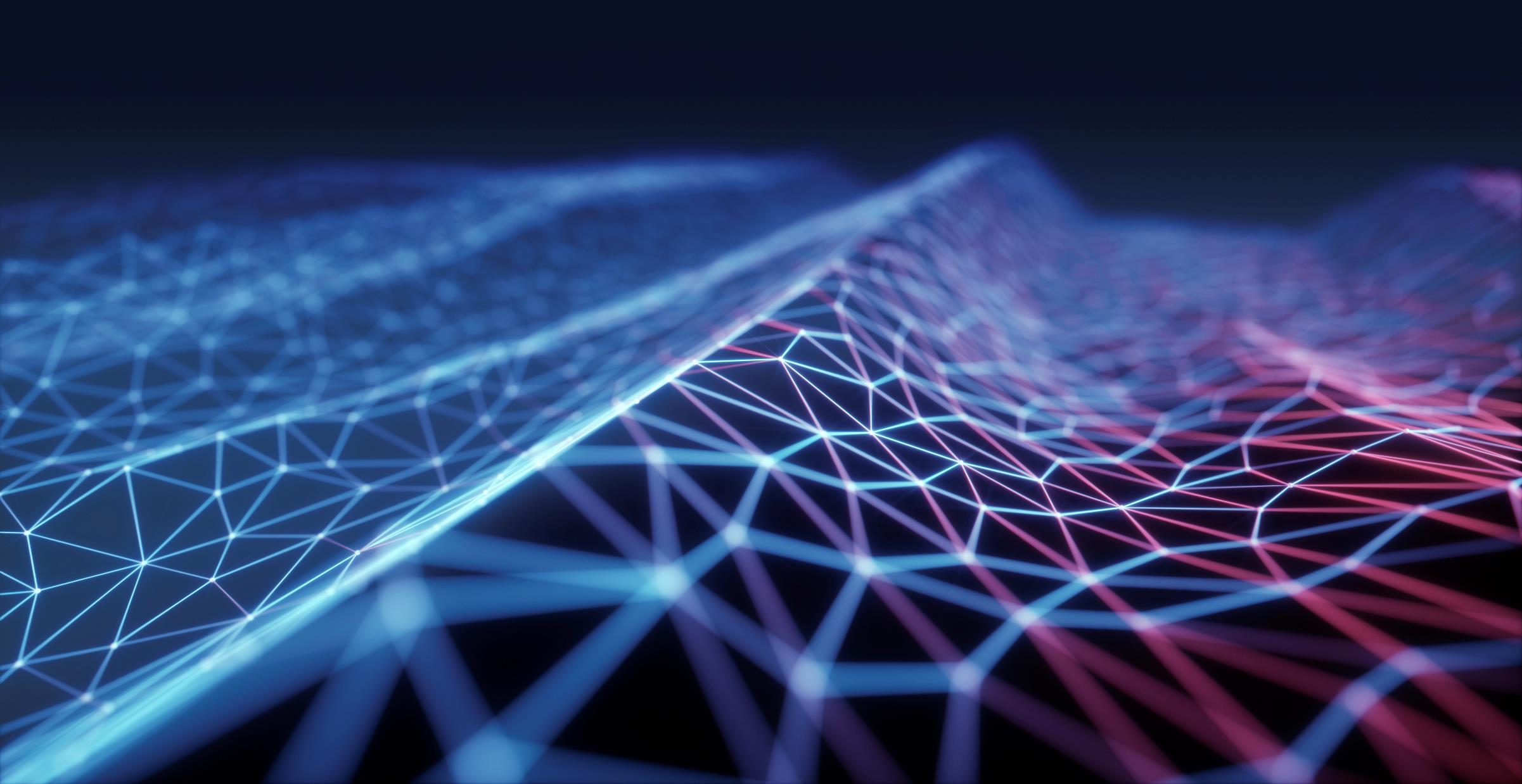 PON
ROBOTICAMENTE GIALLO
Esperto: Prof. Sapia Gianfranco
Tutor: Prof.ssa Vennari Caterina
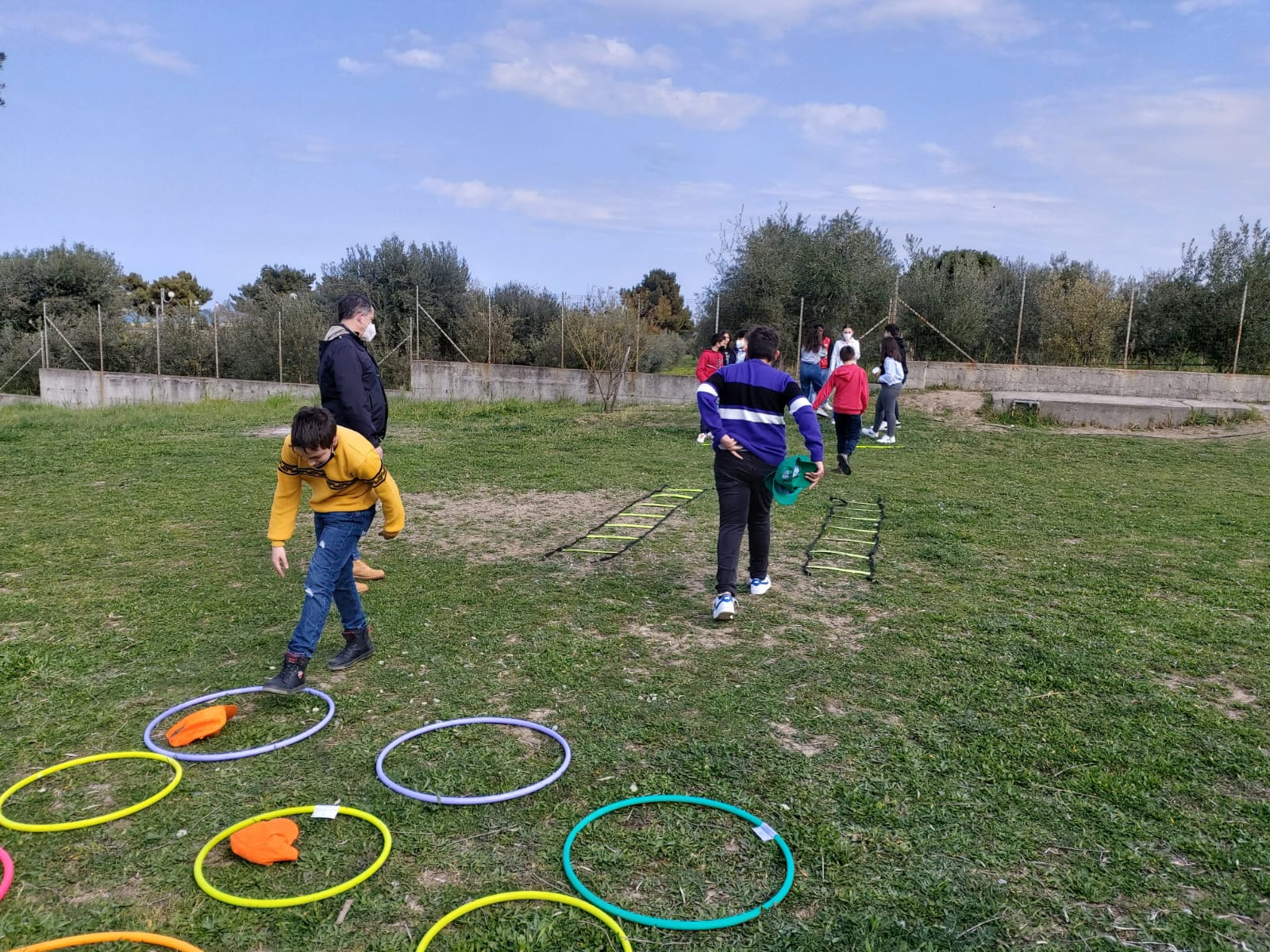 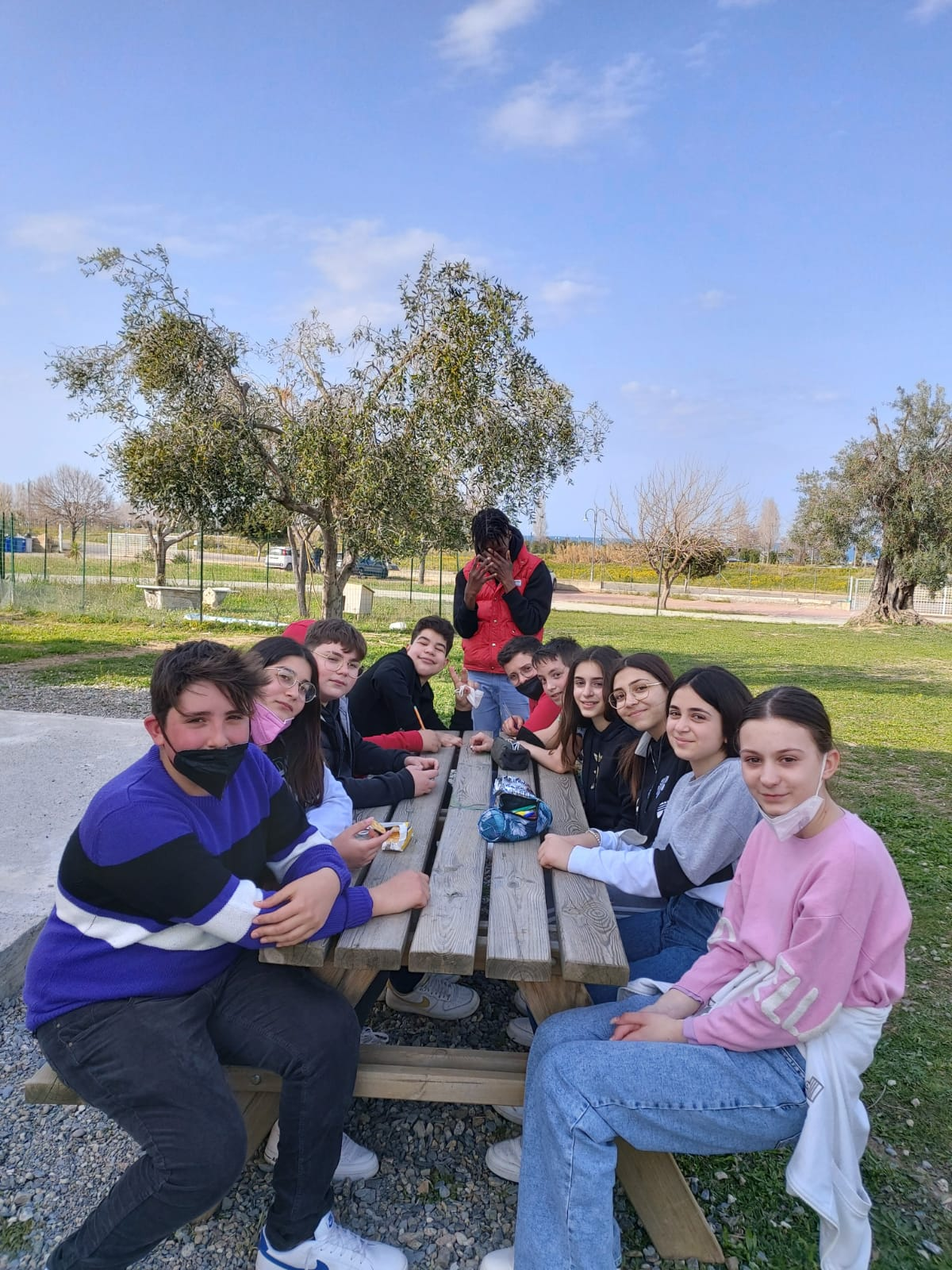 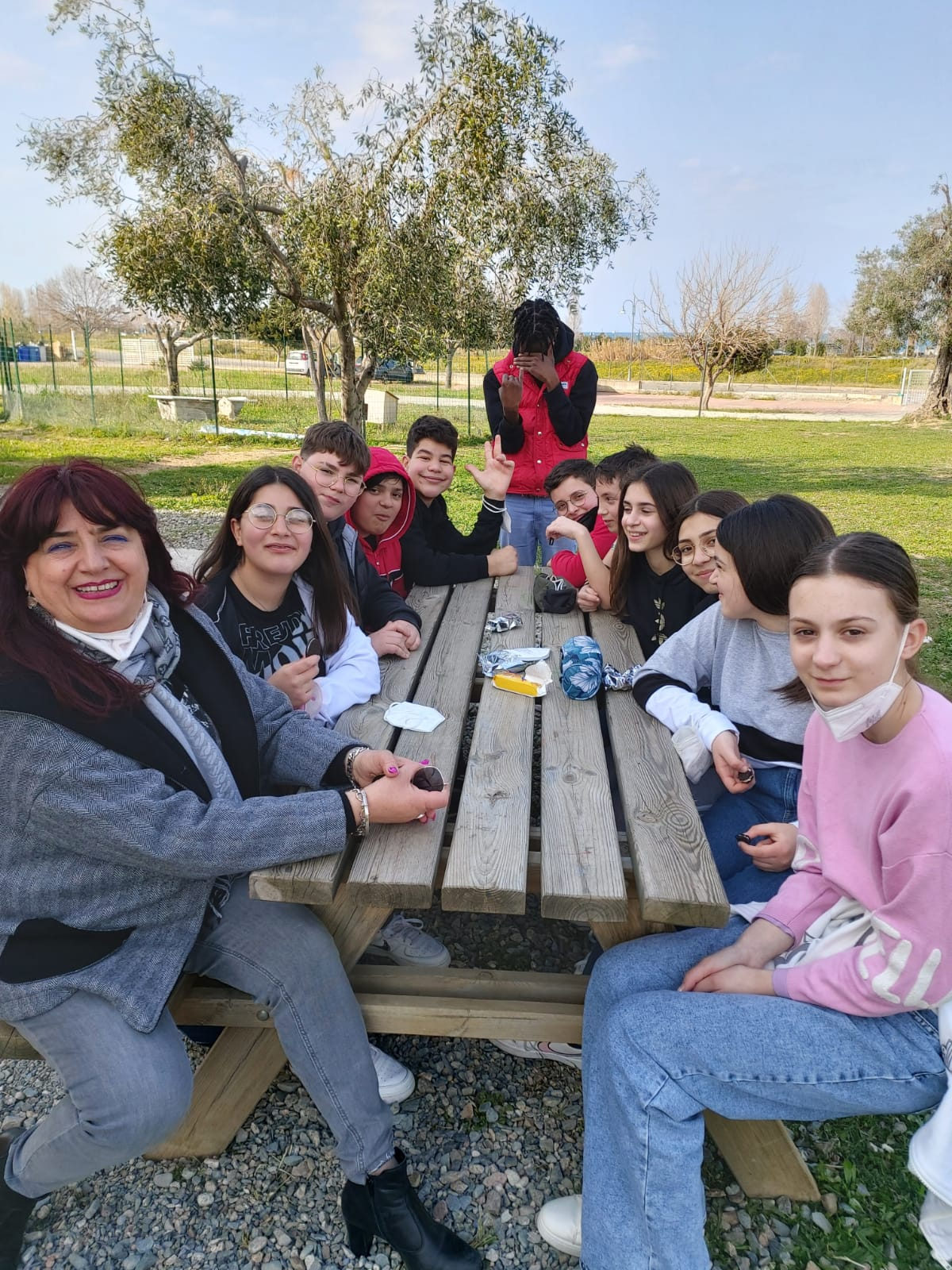 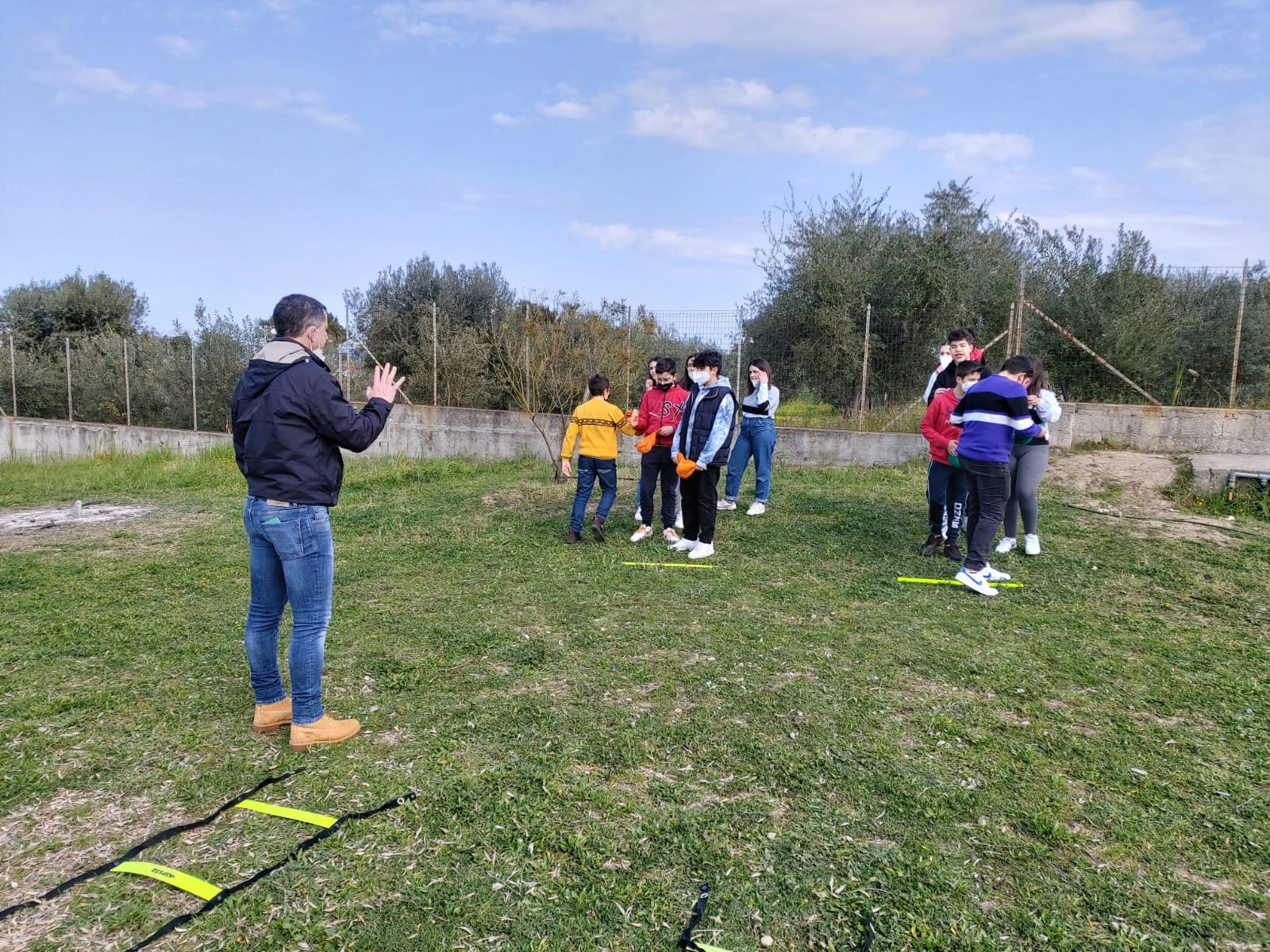 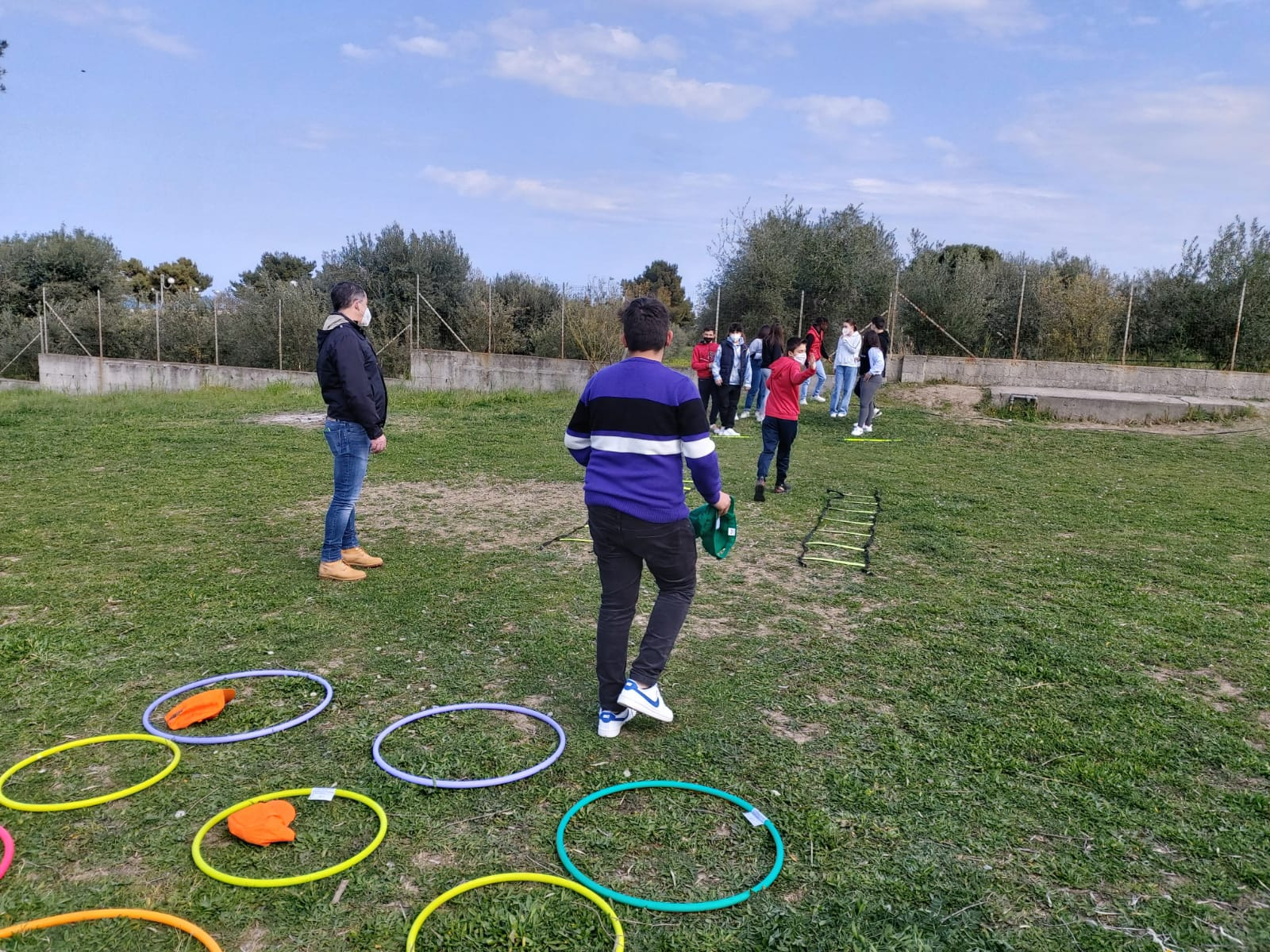 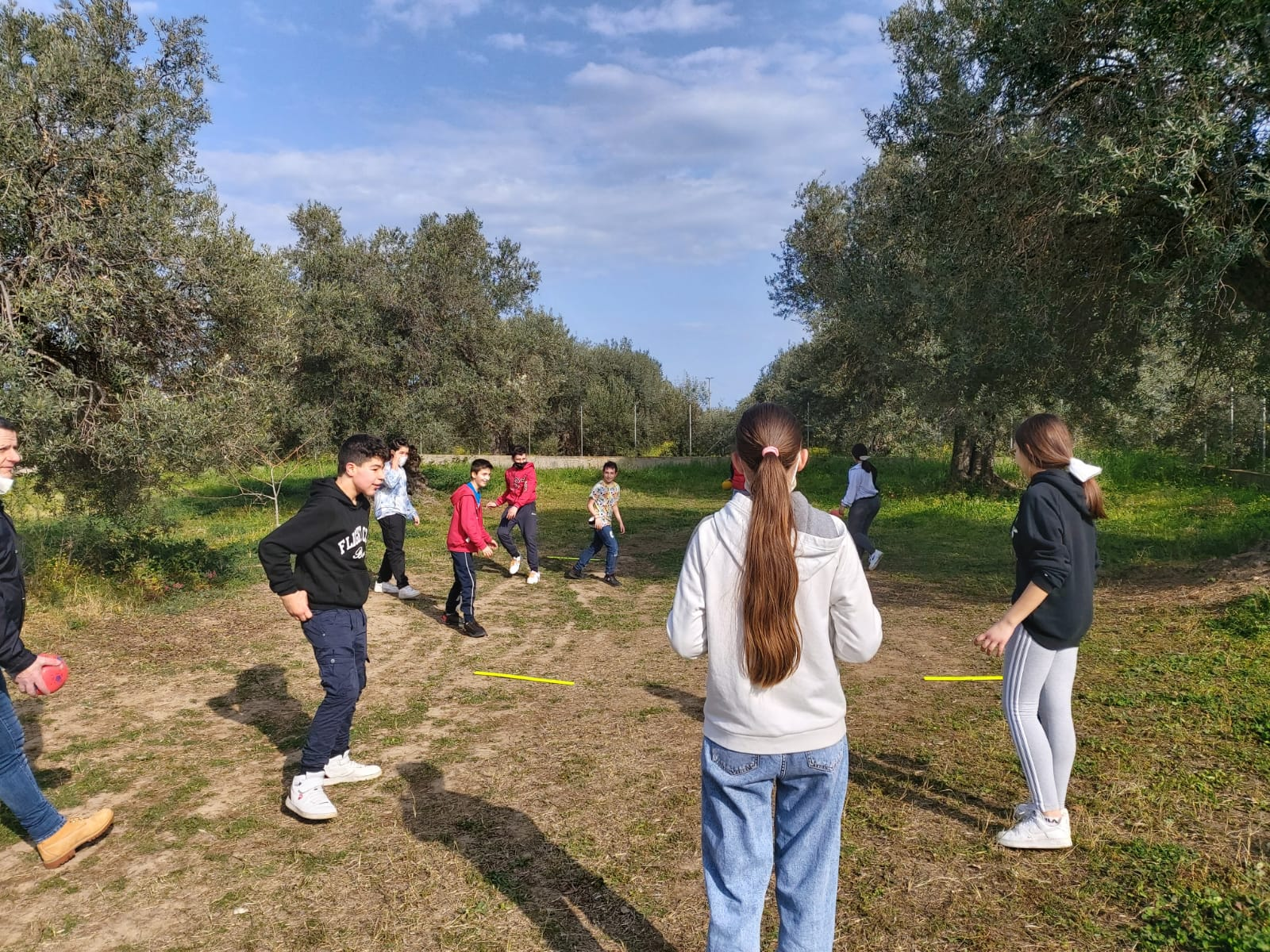 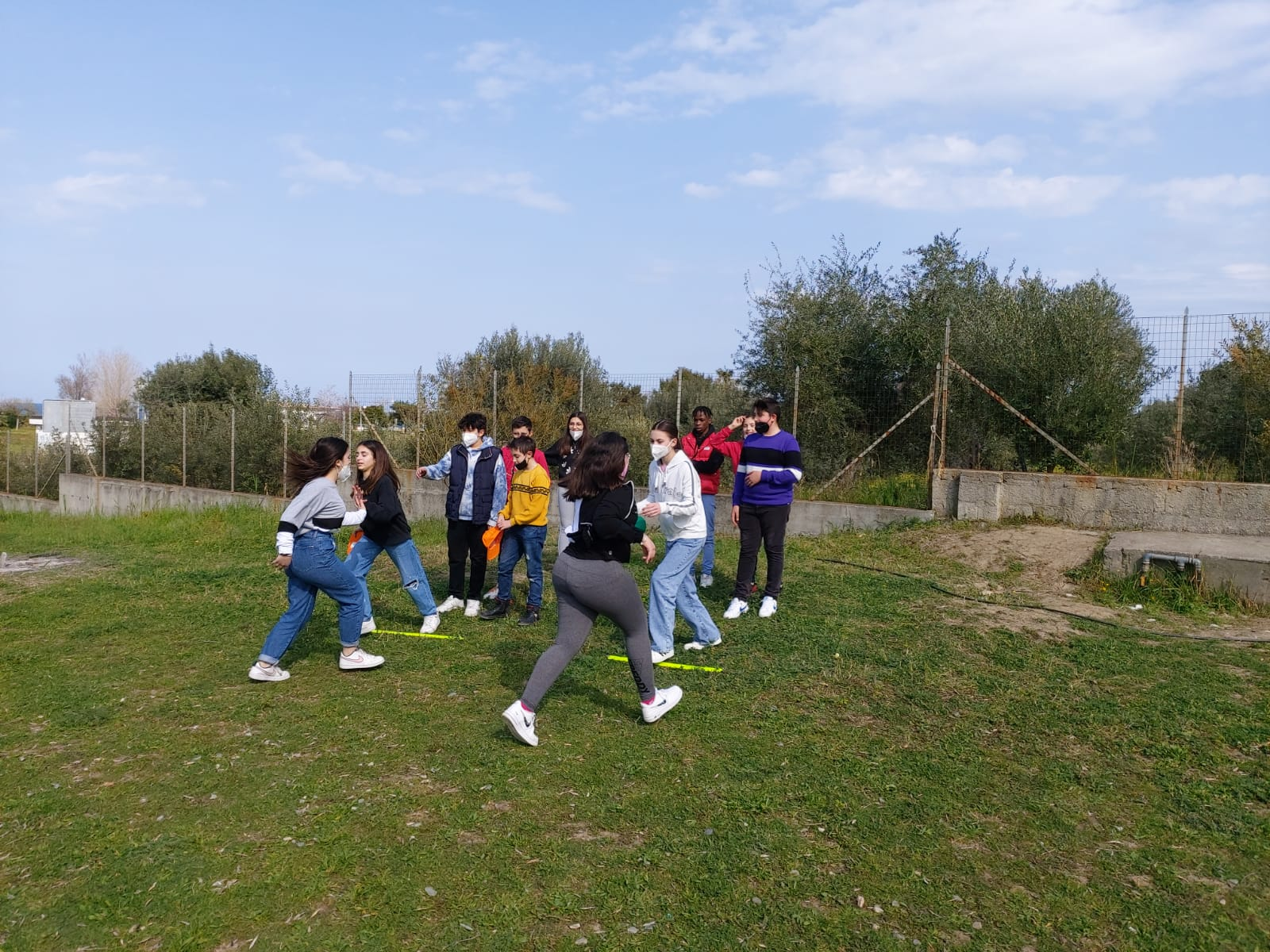 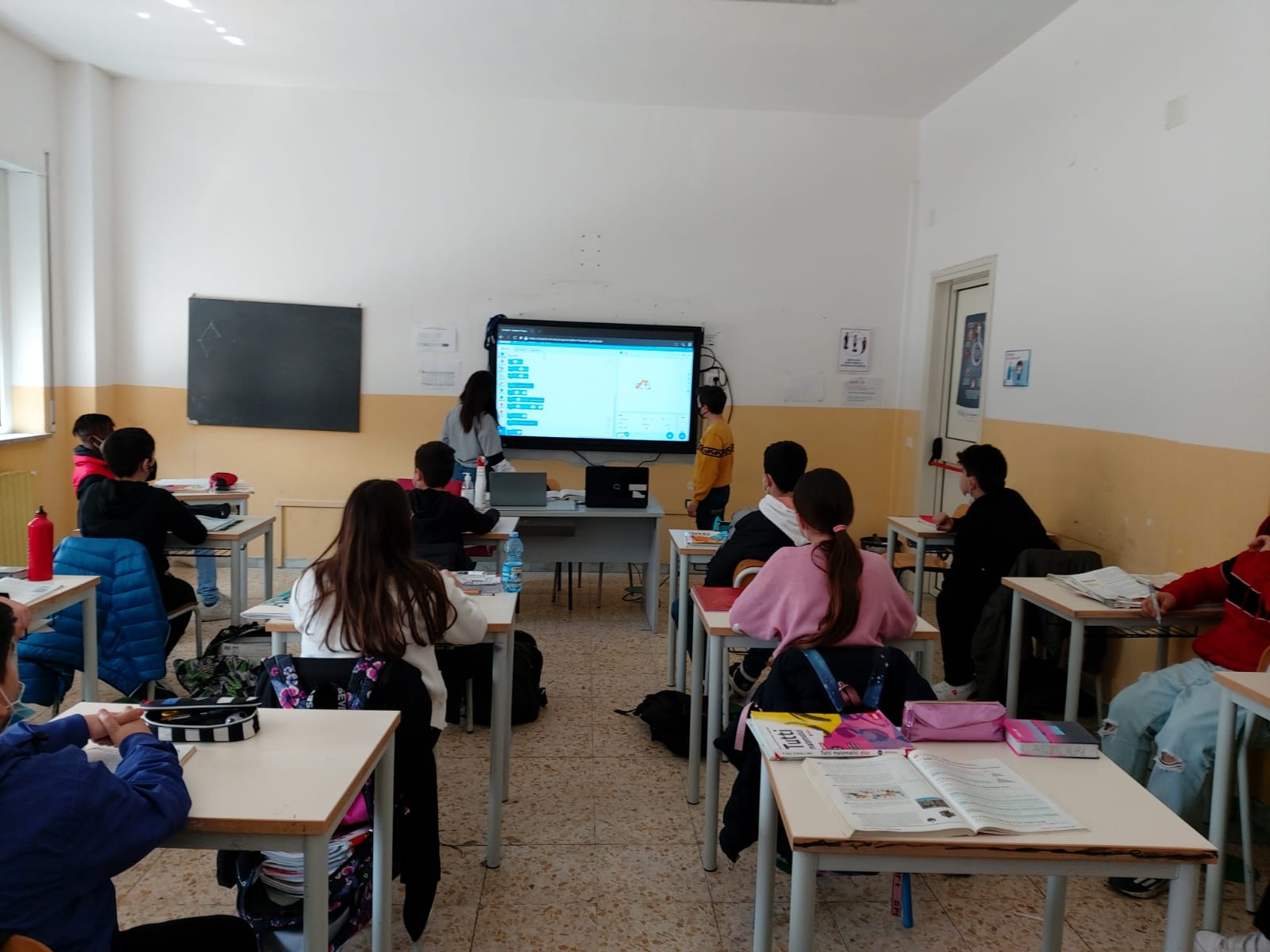 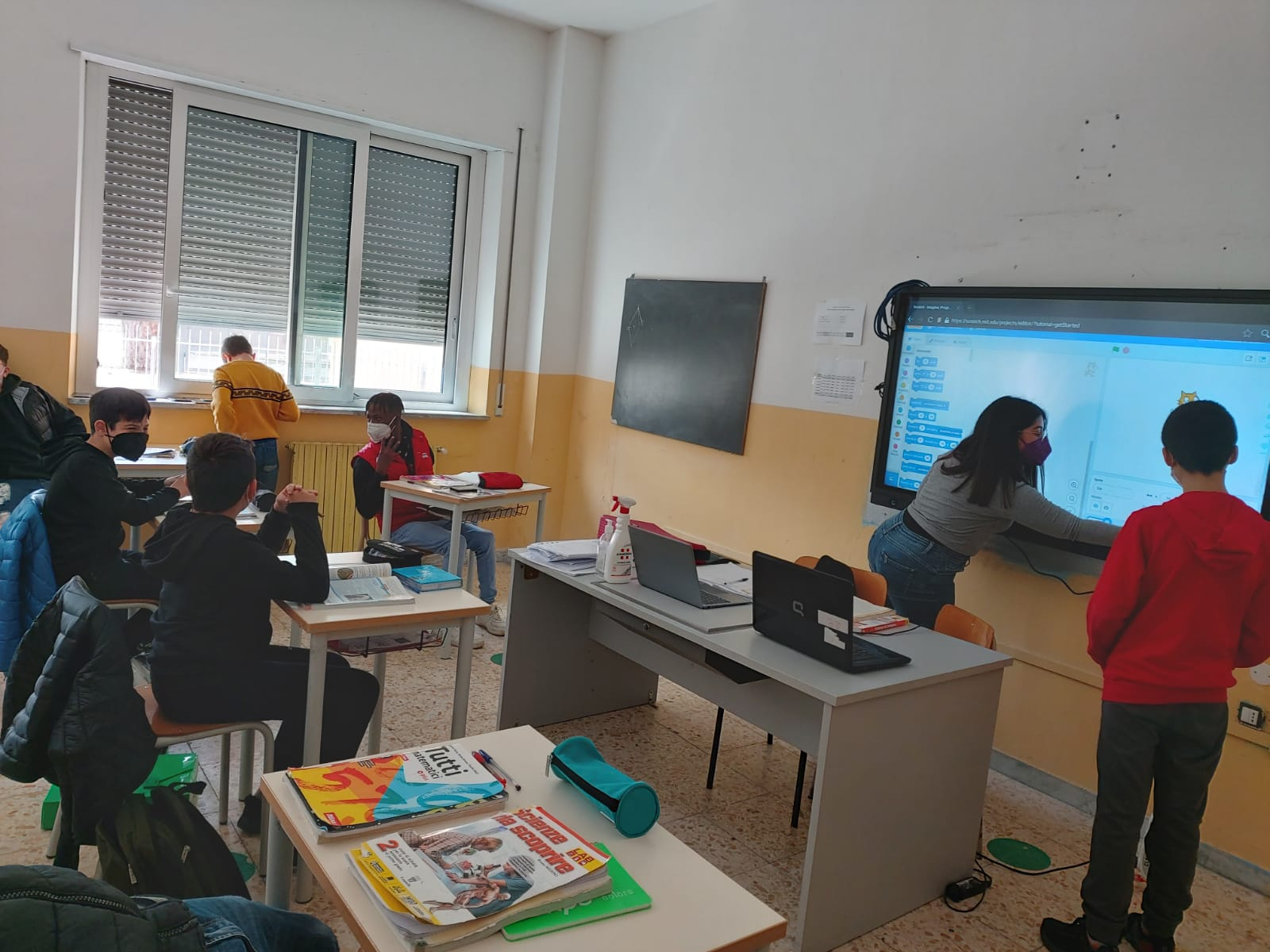 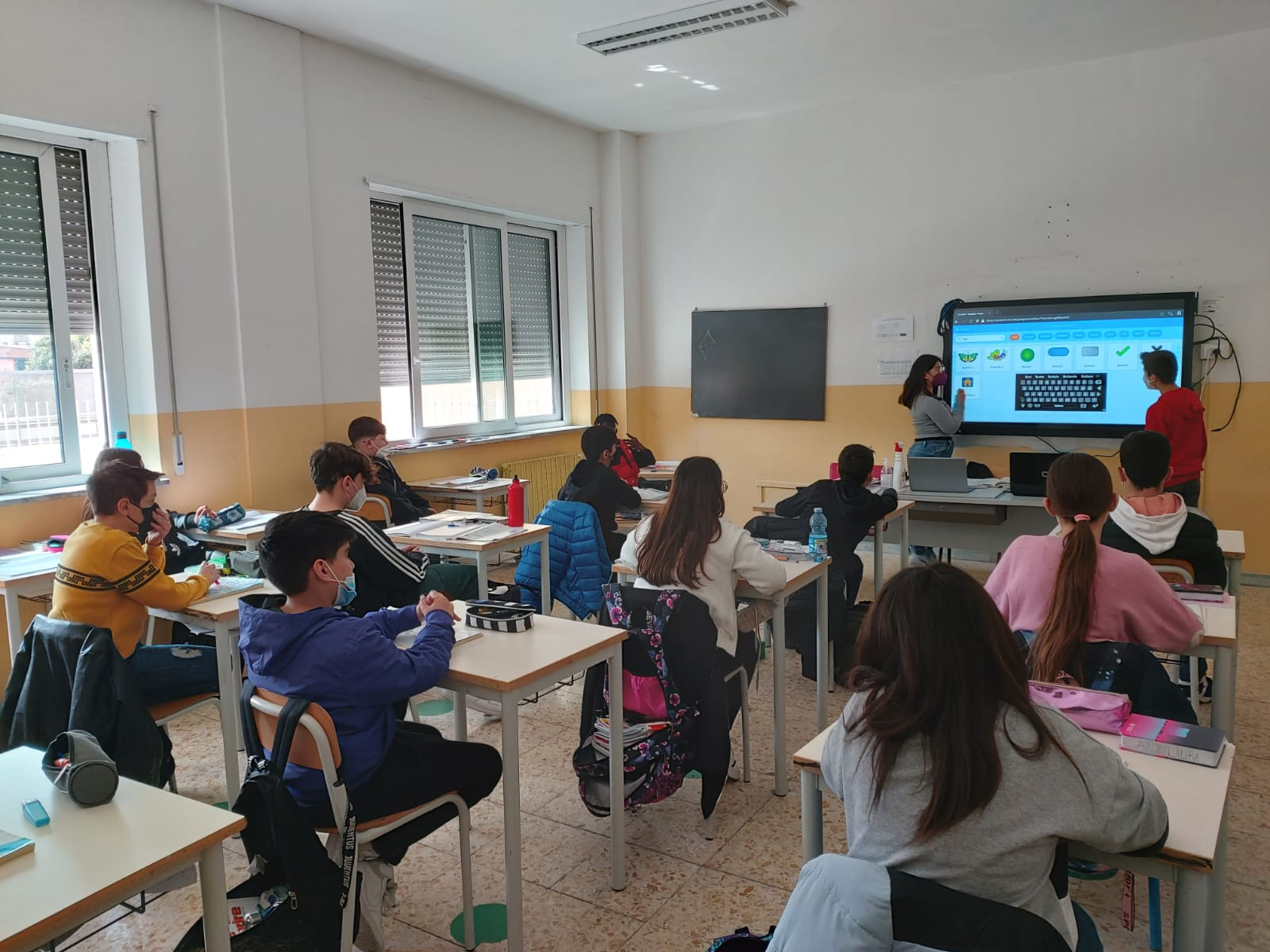 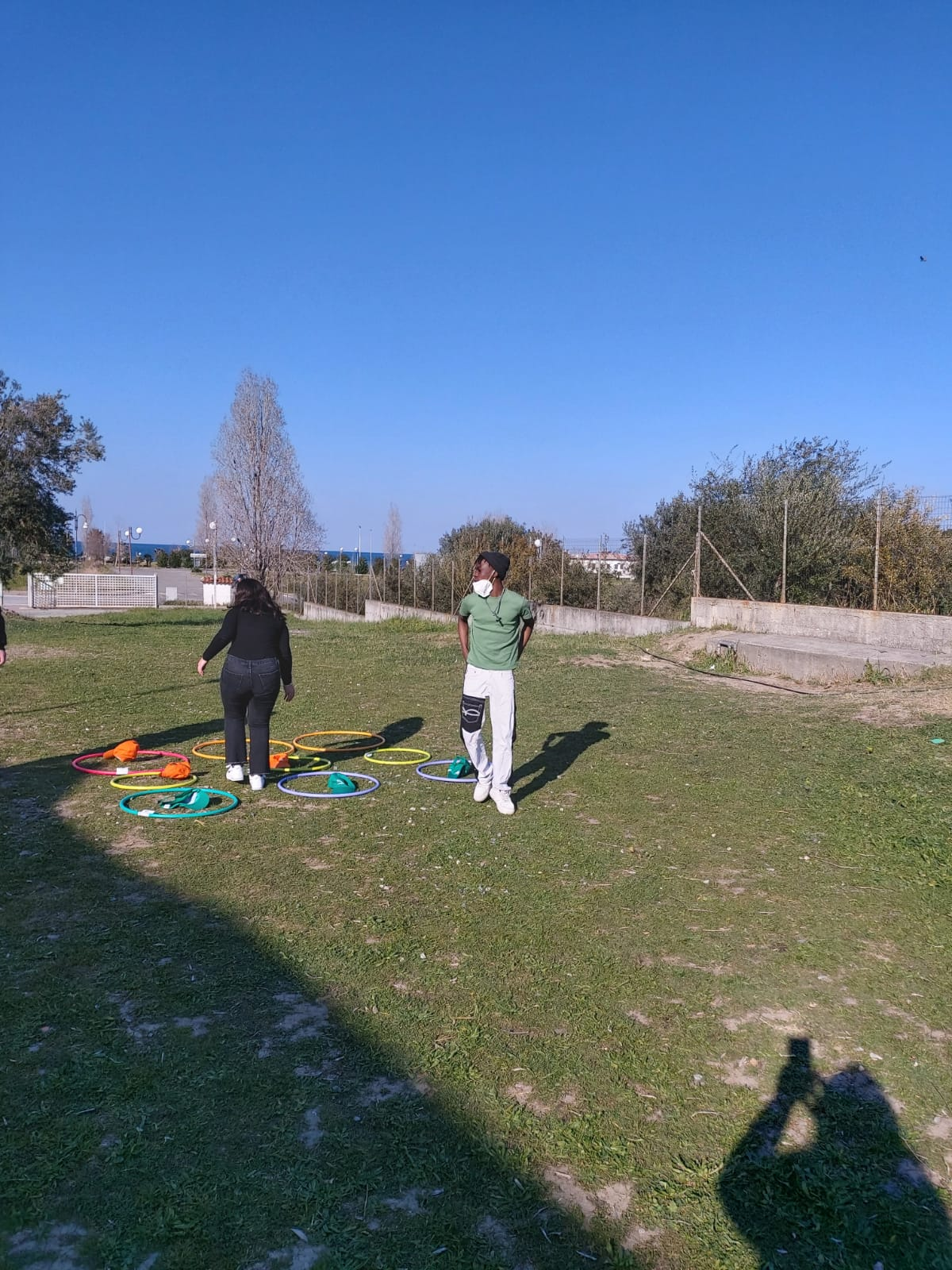 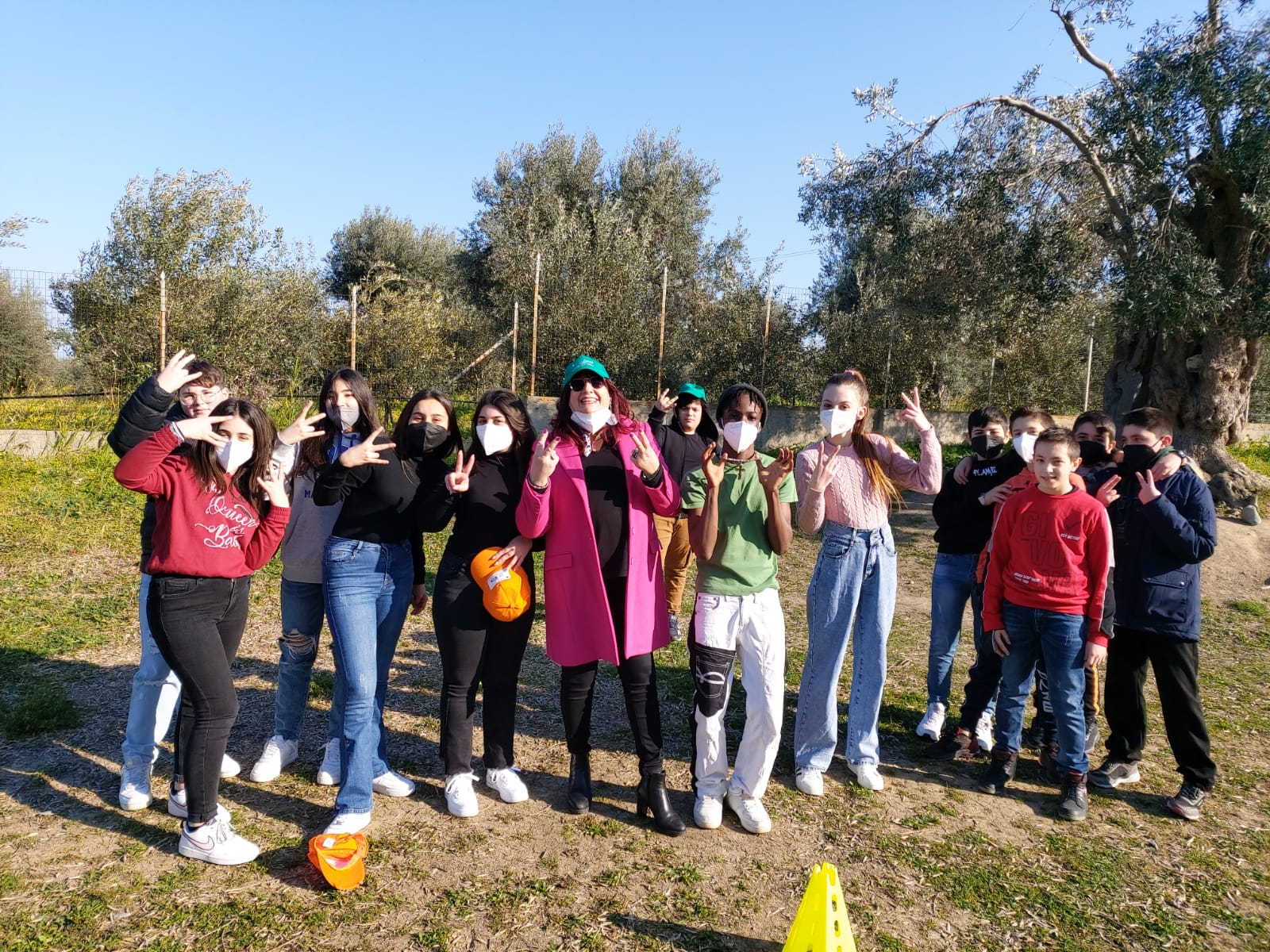 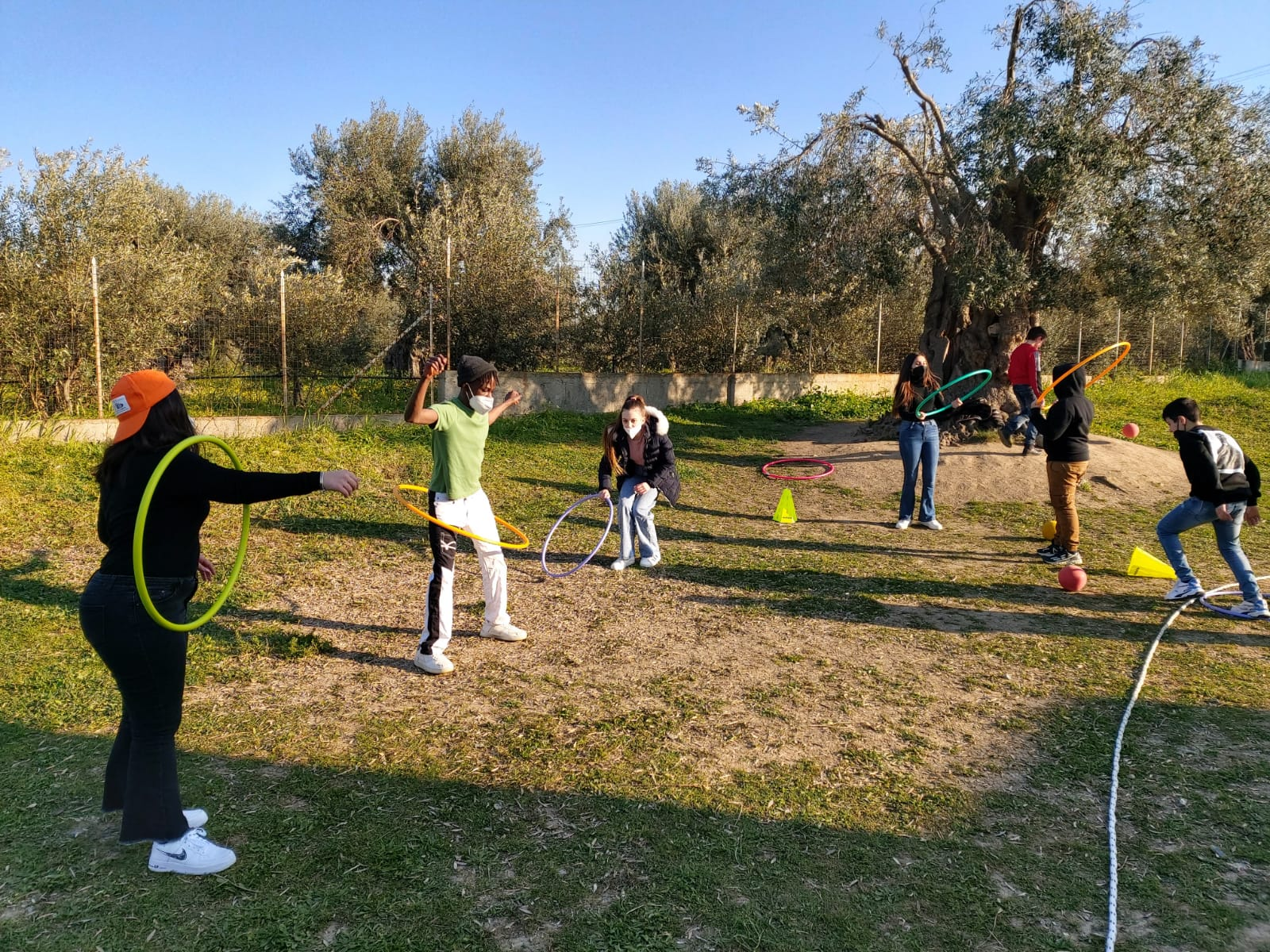 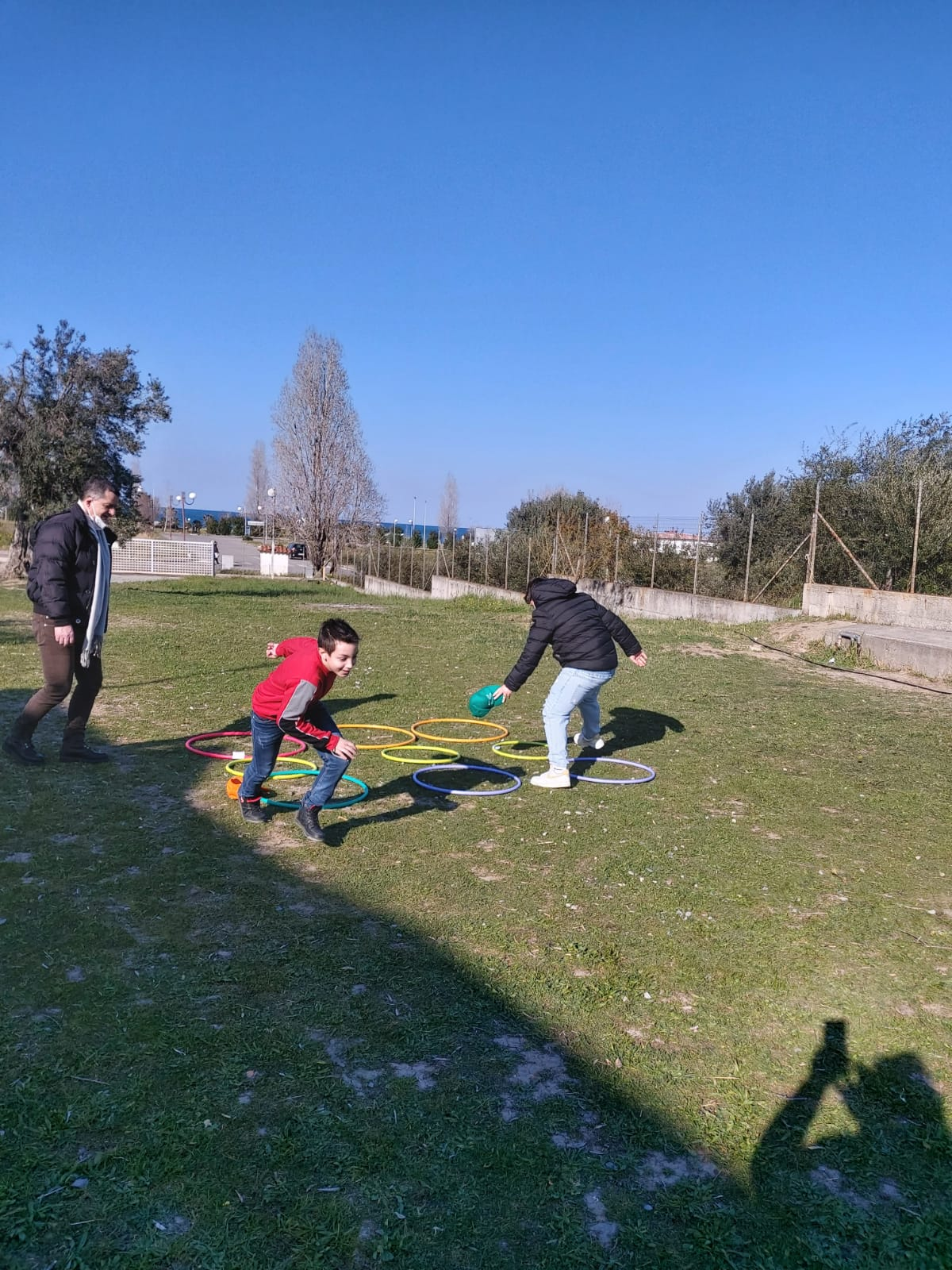 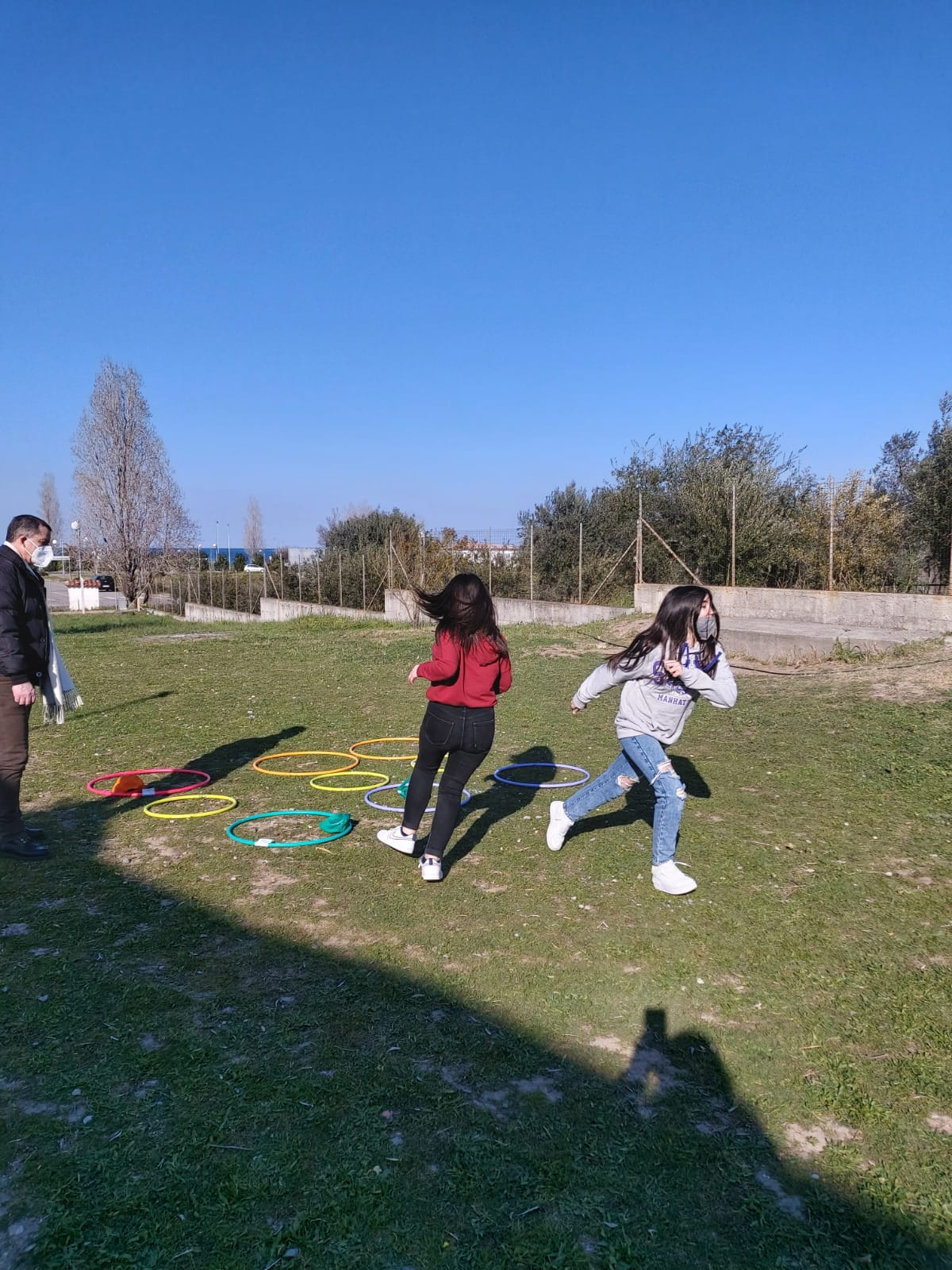 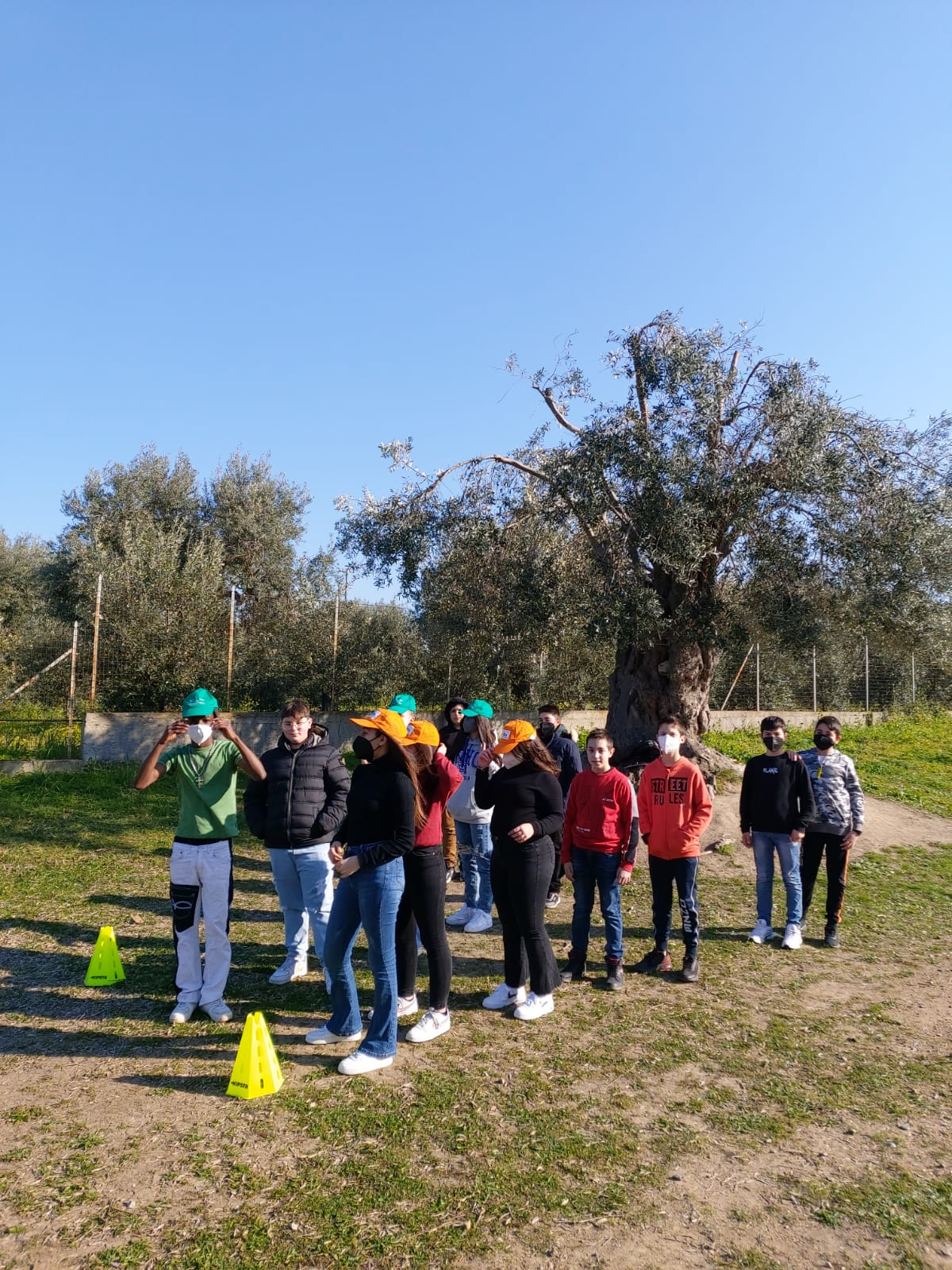 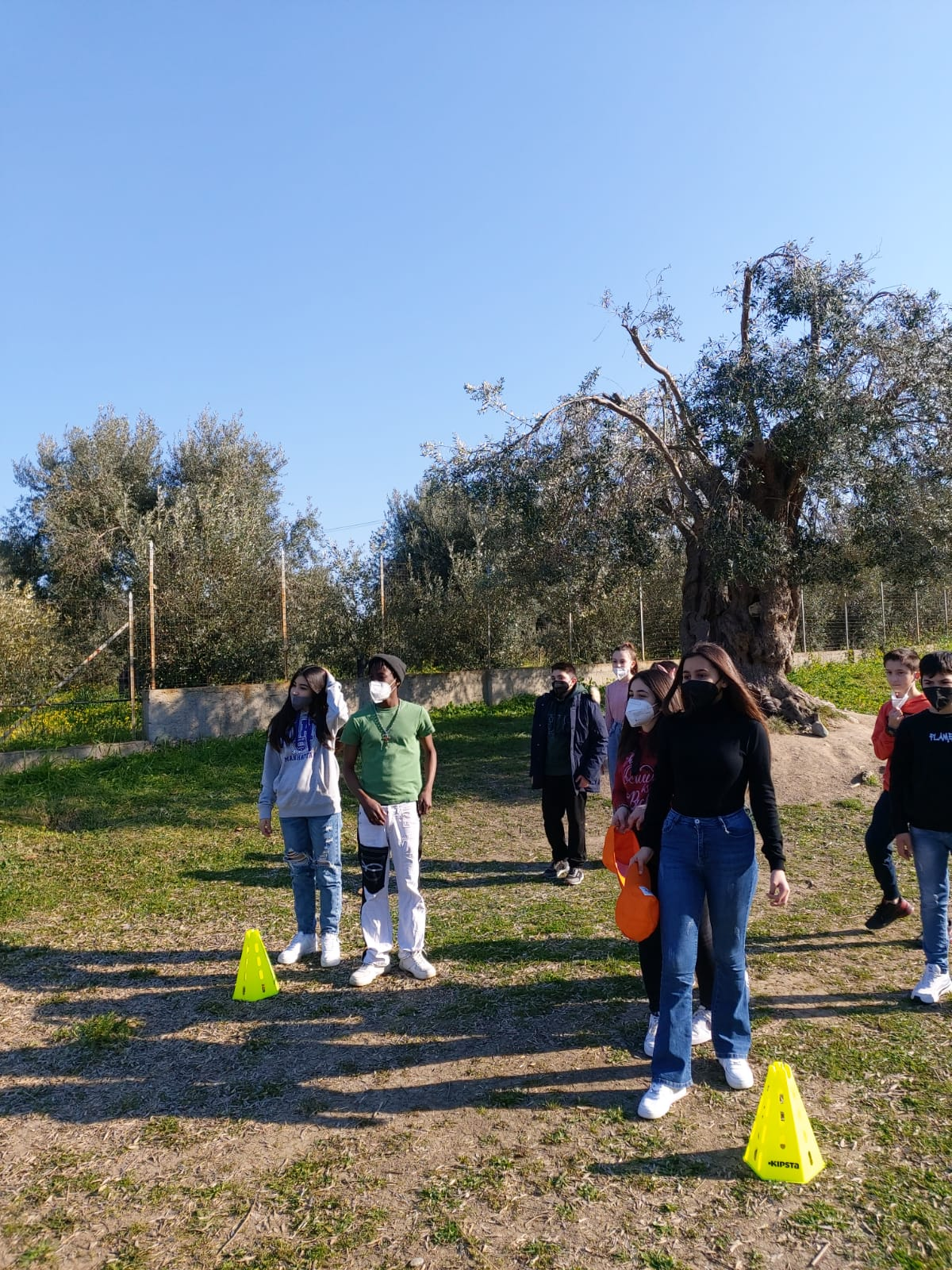 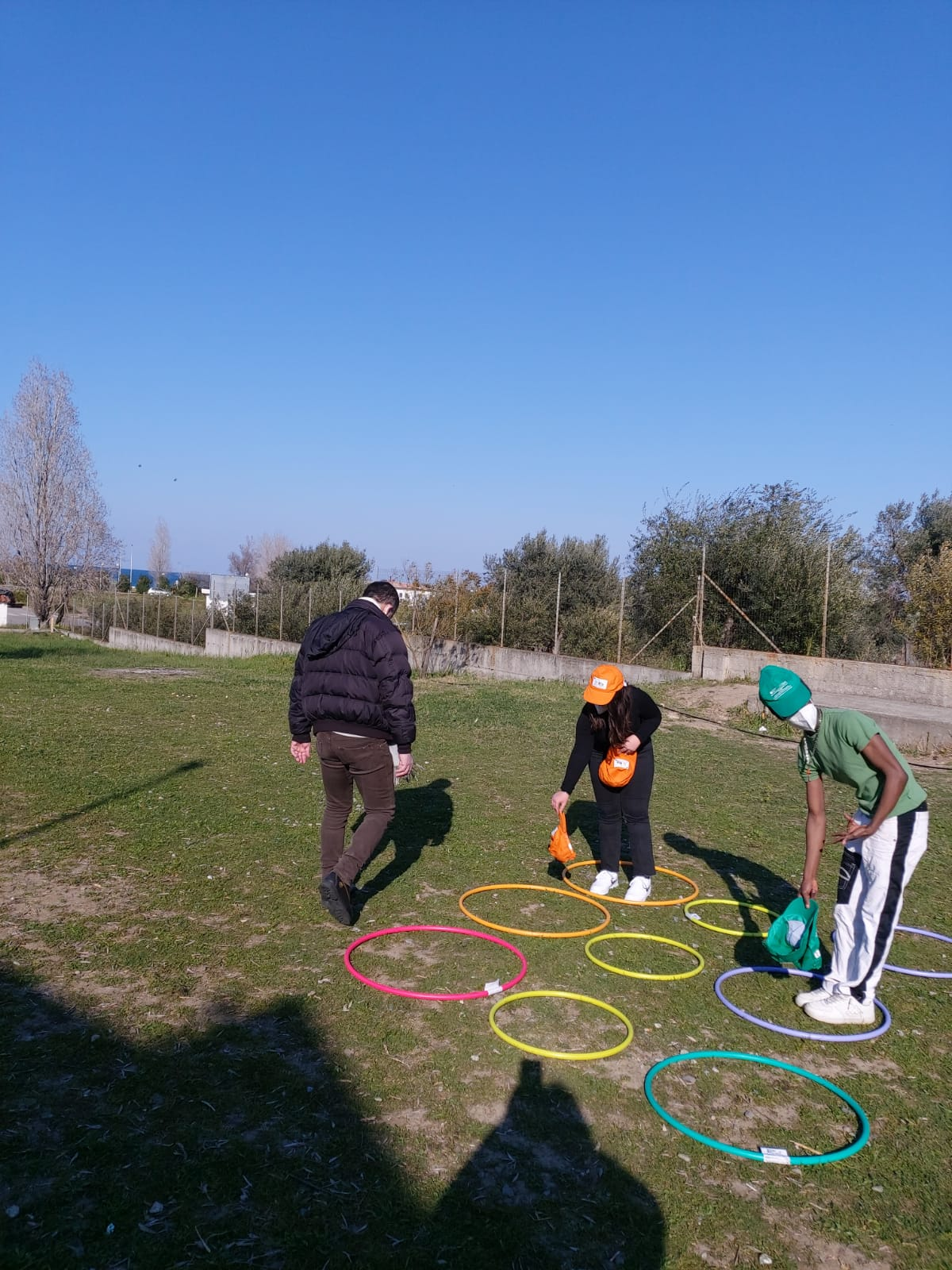 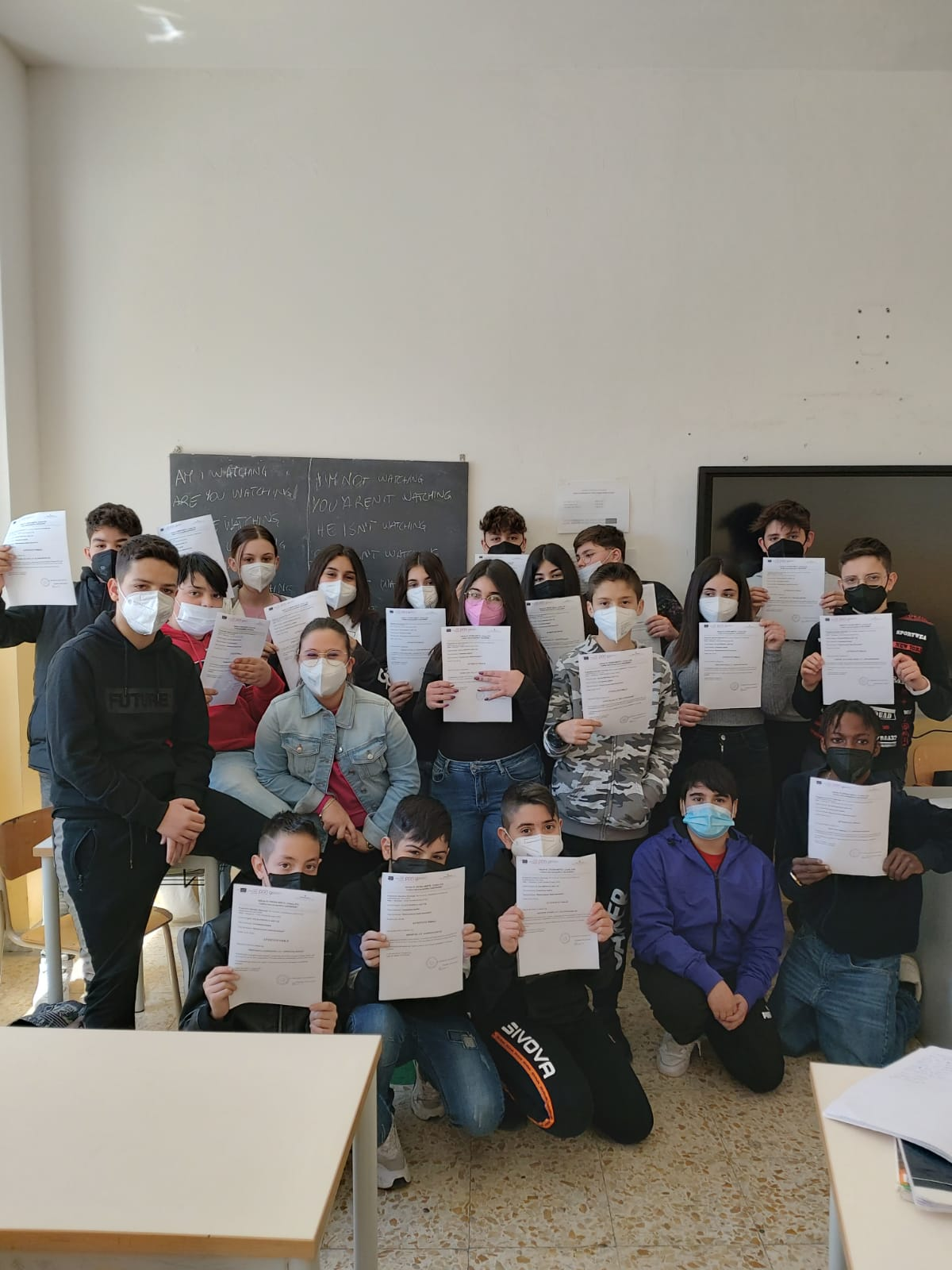 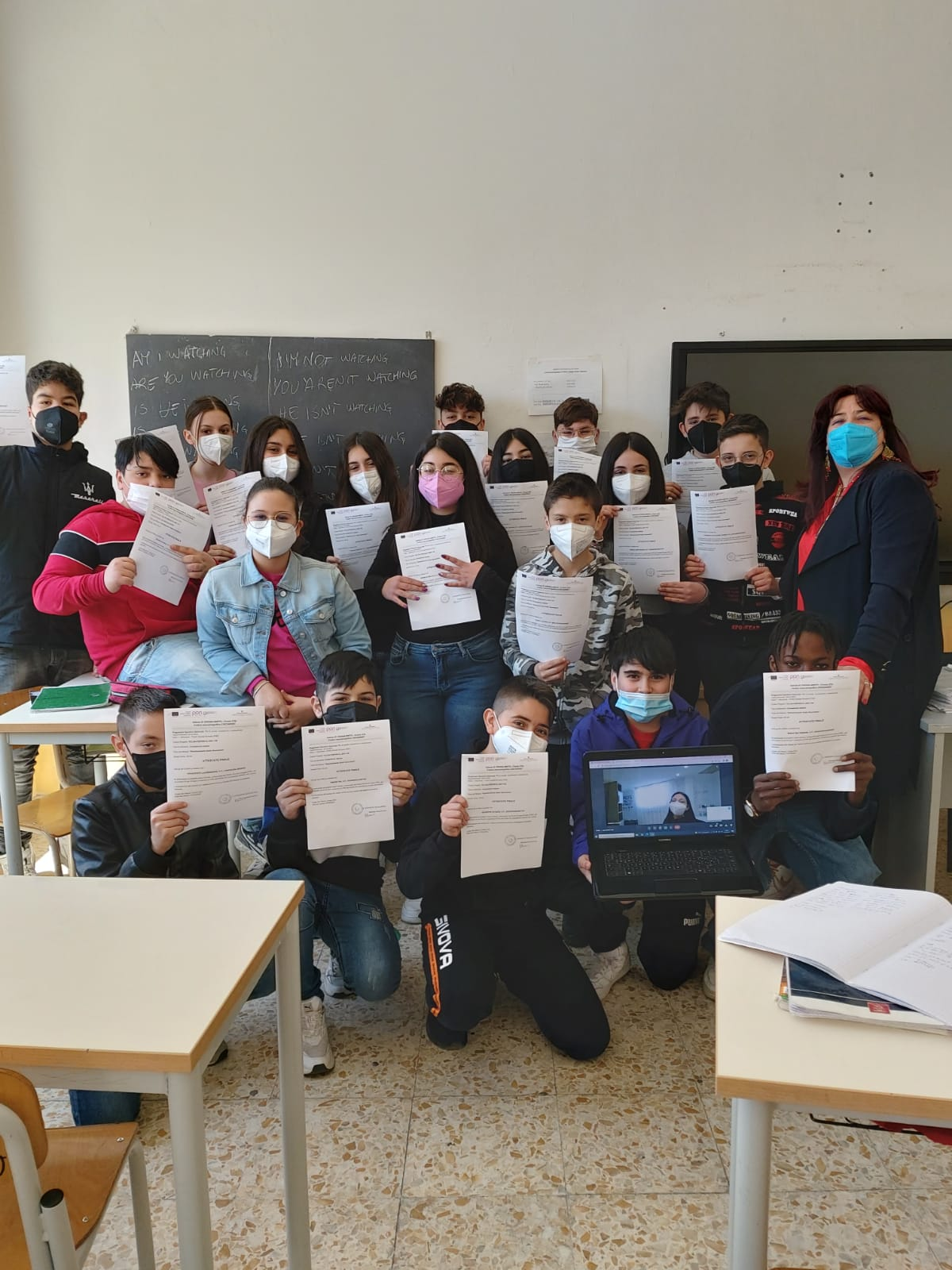 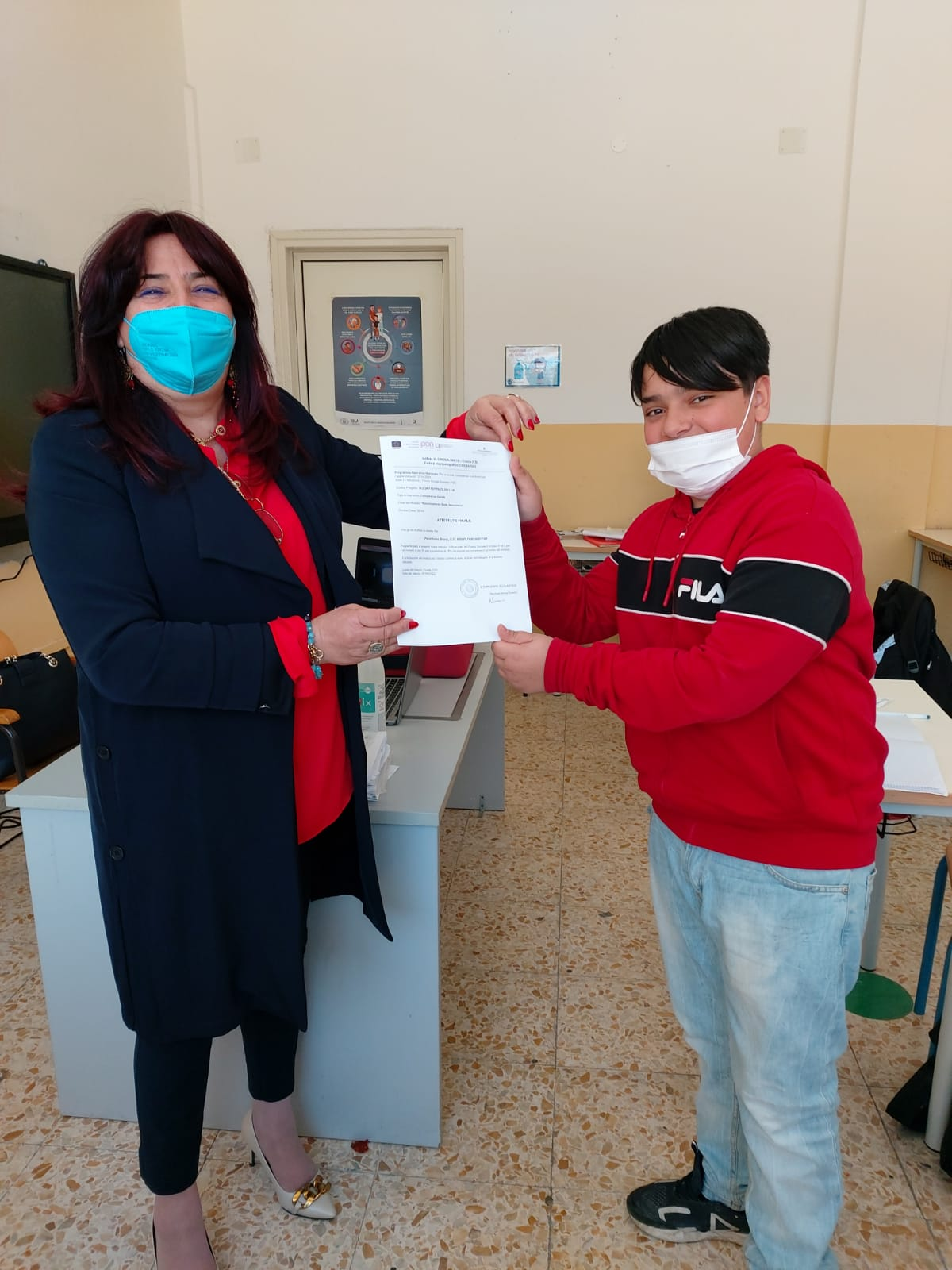 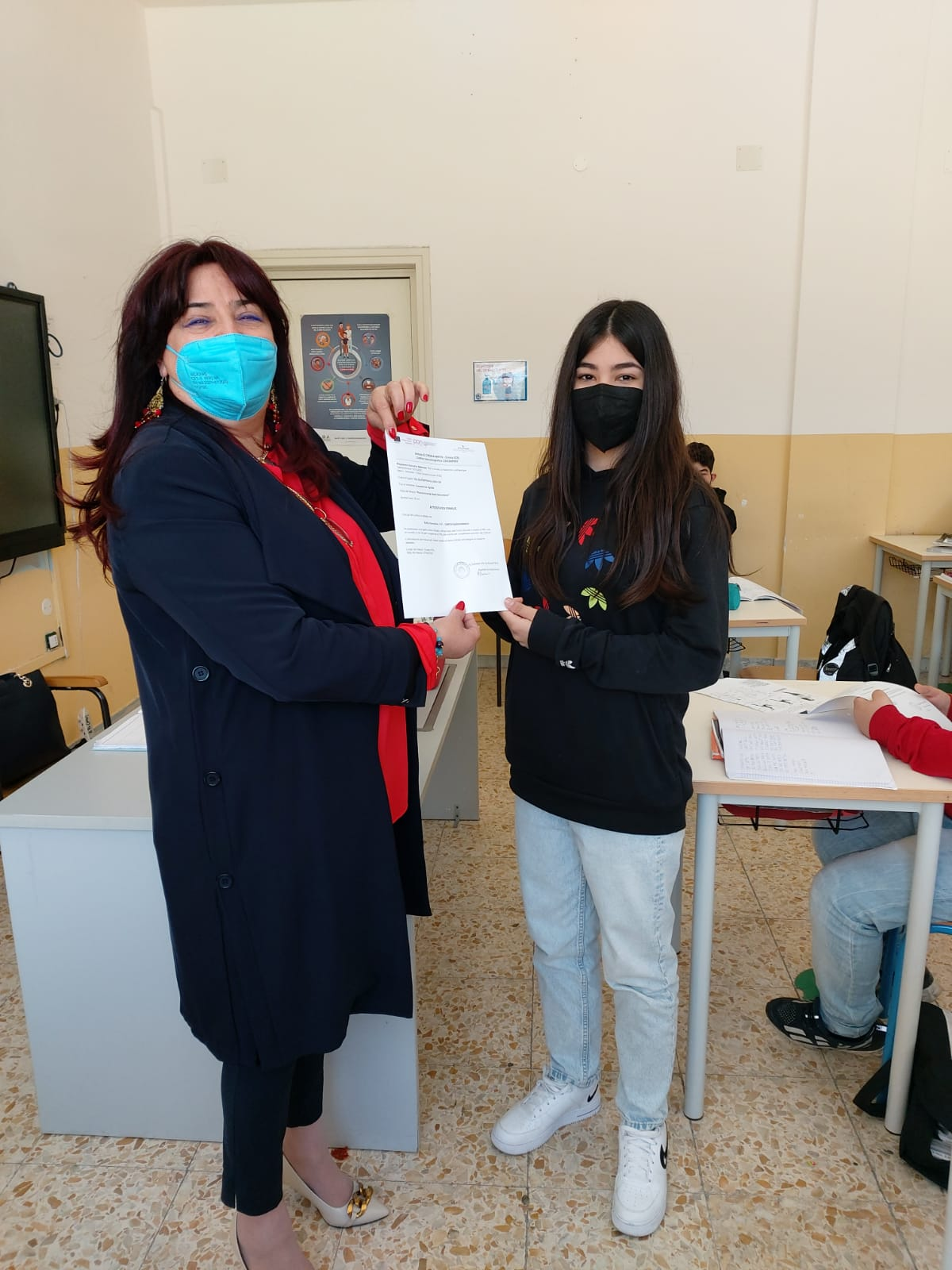 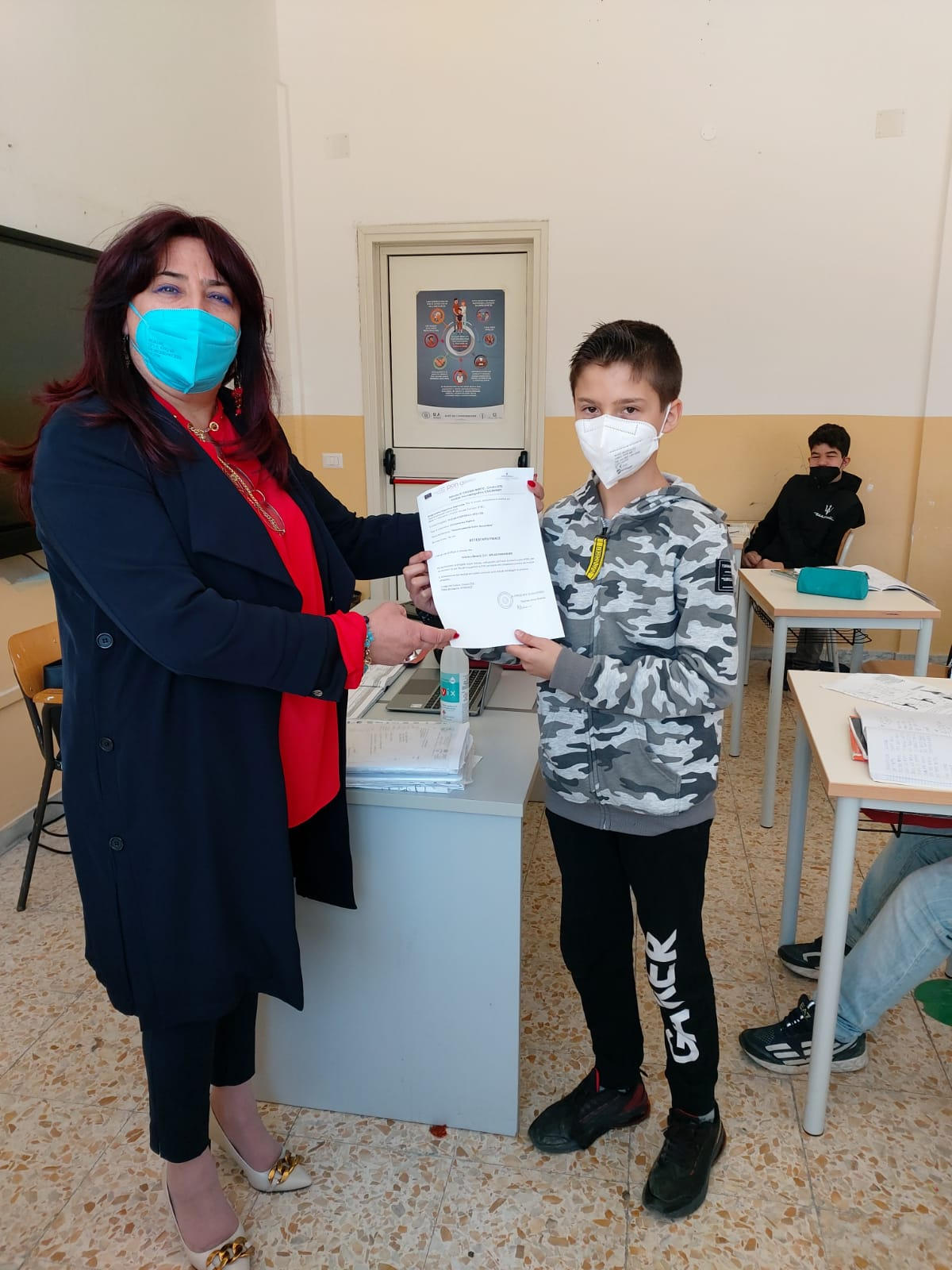 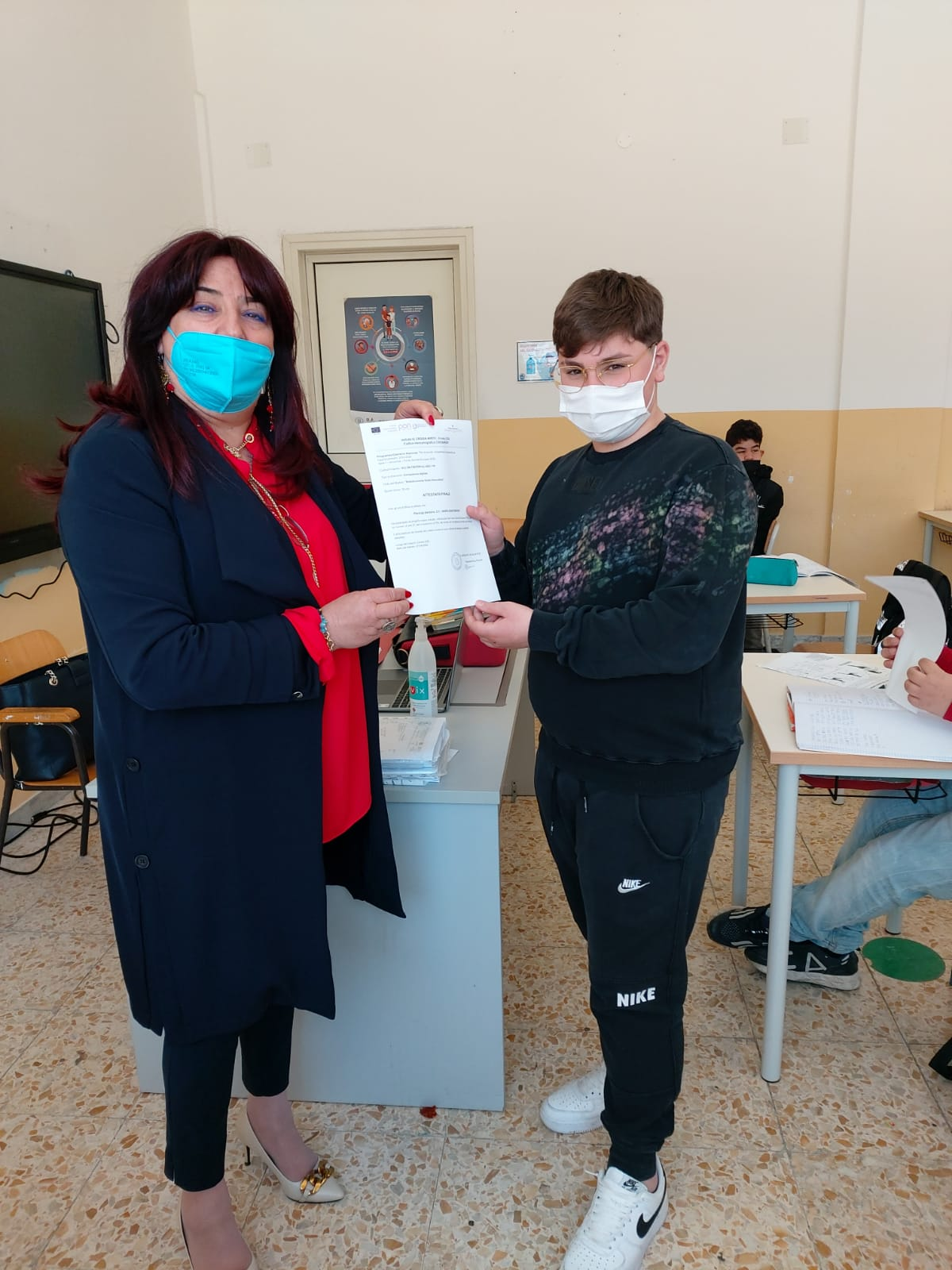 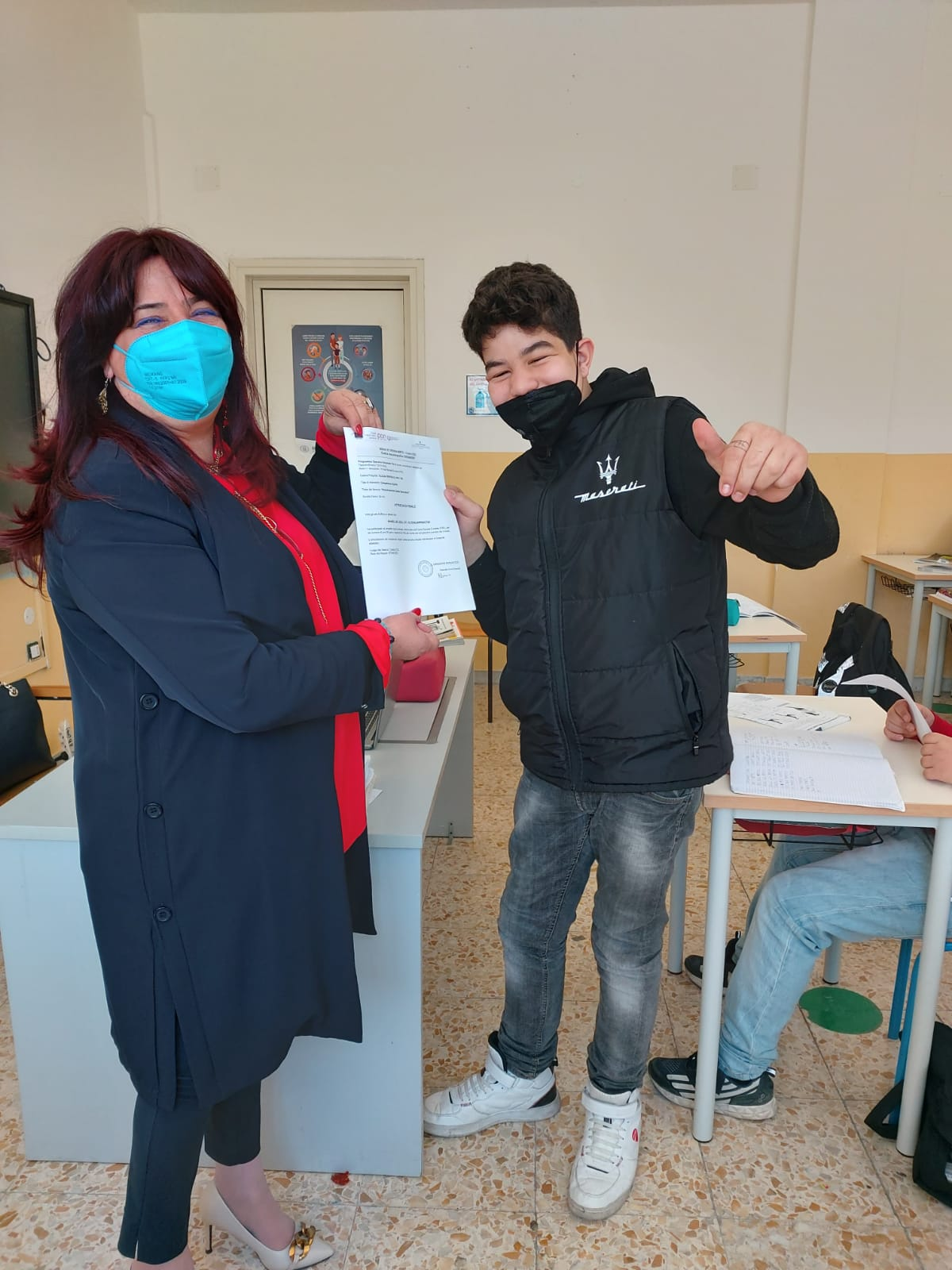 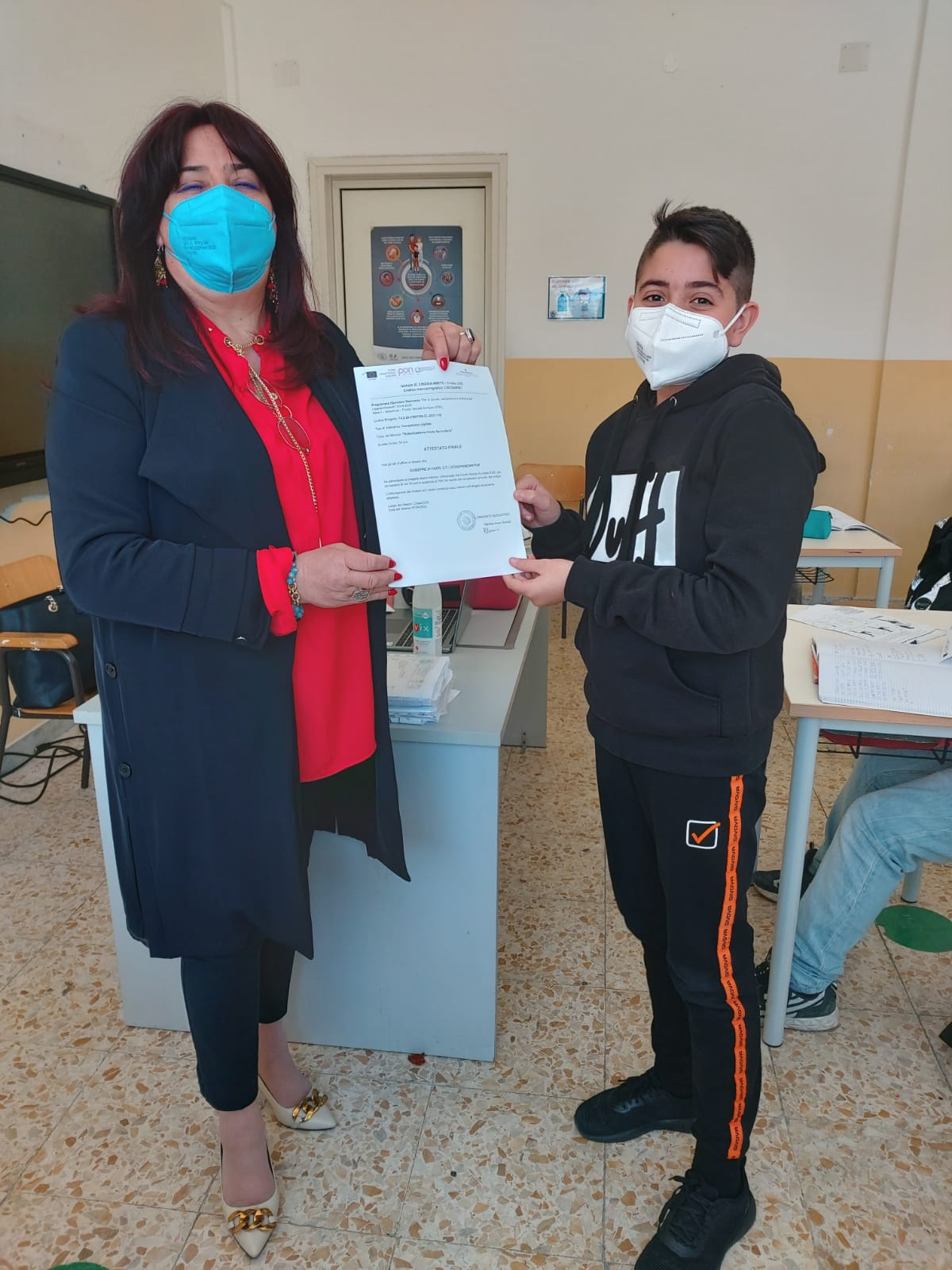 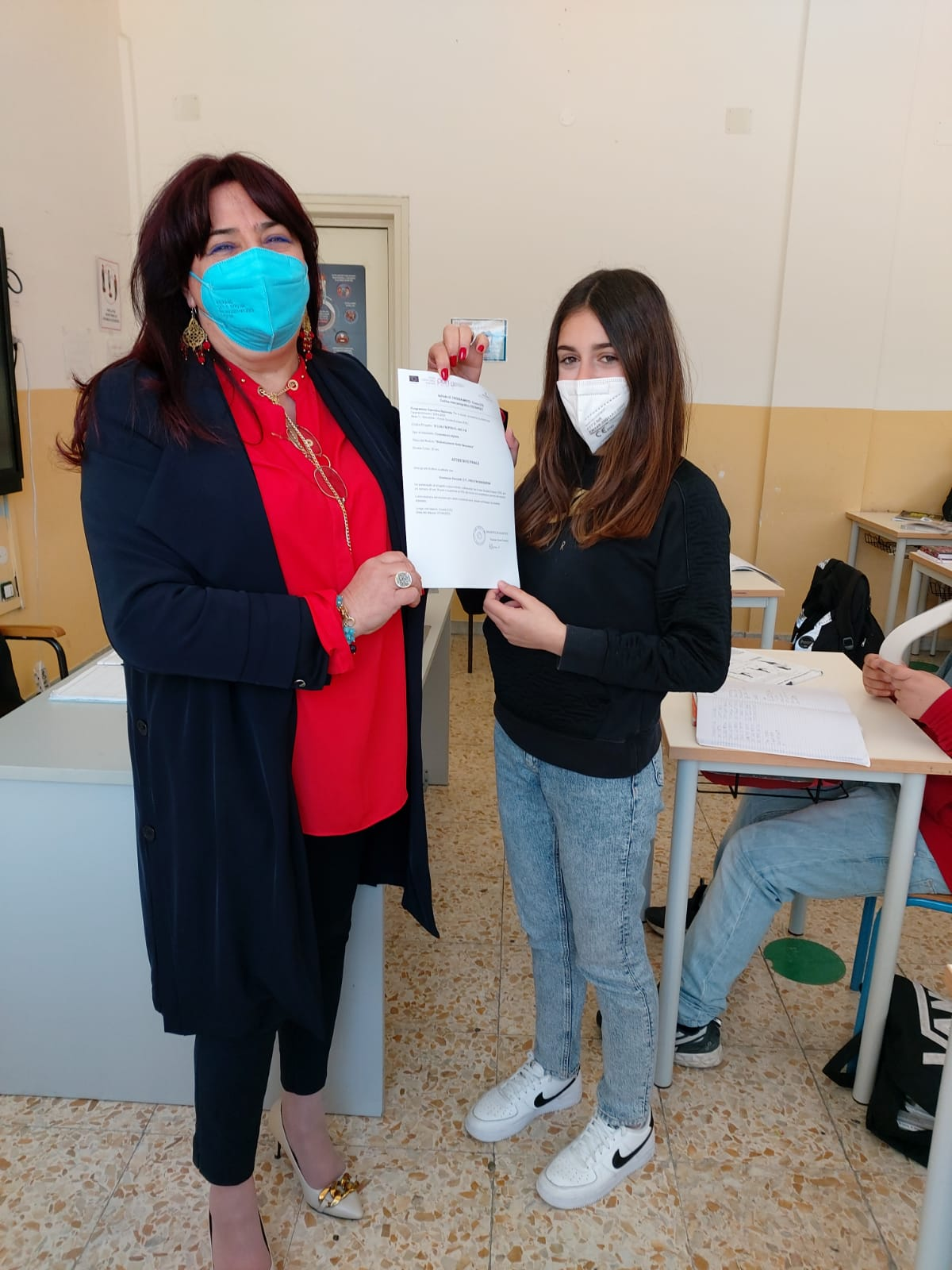 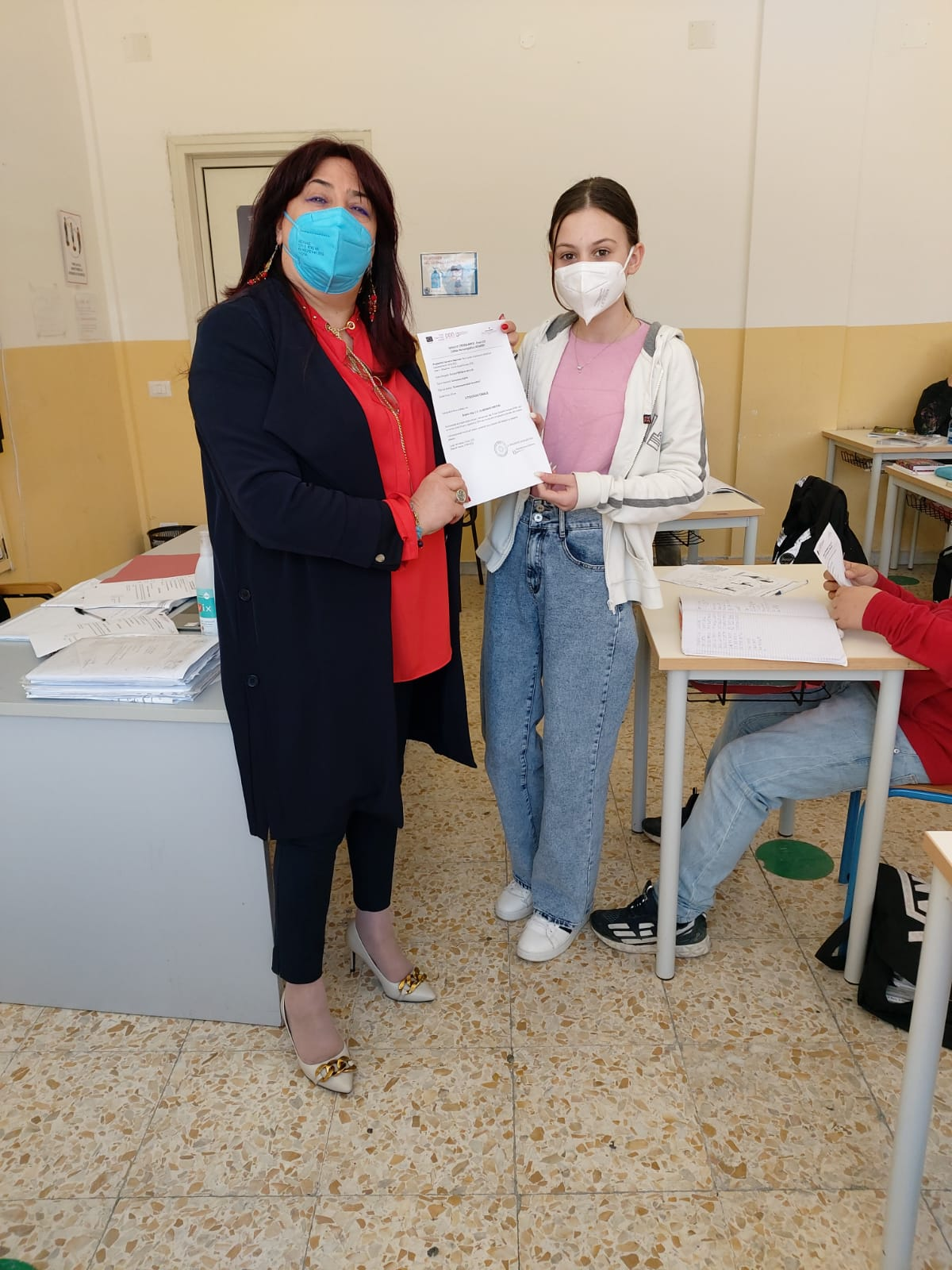 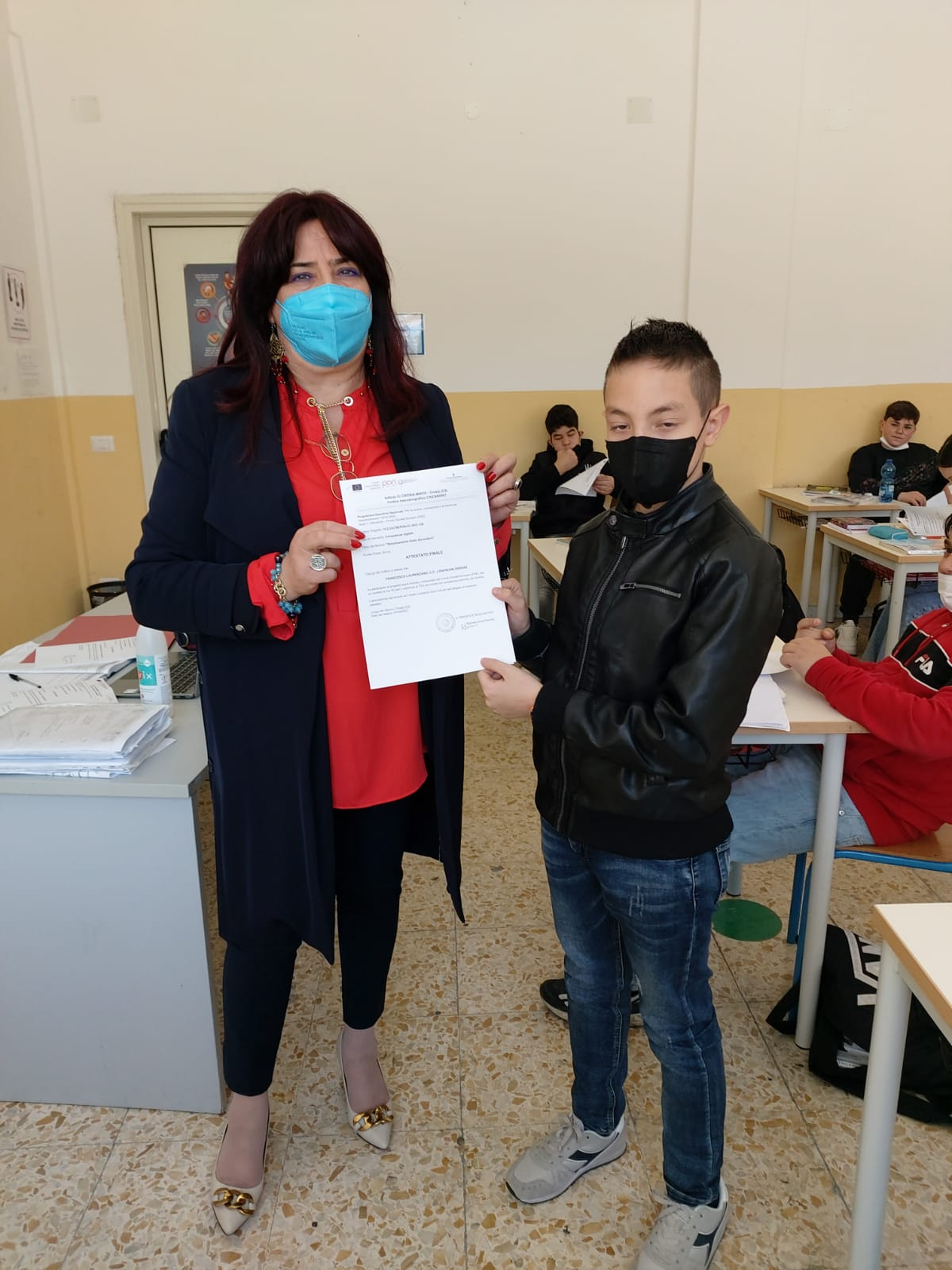 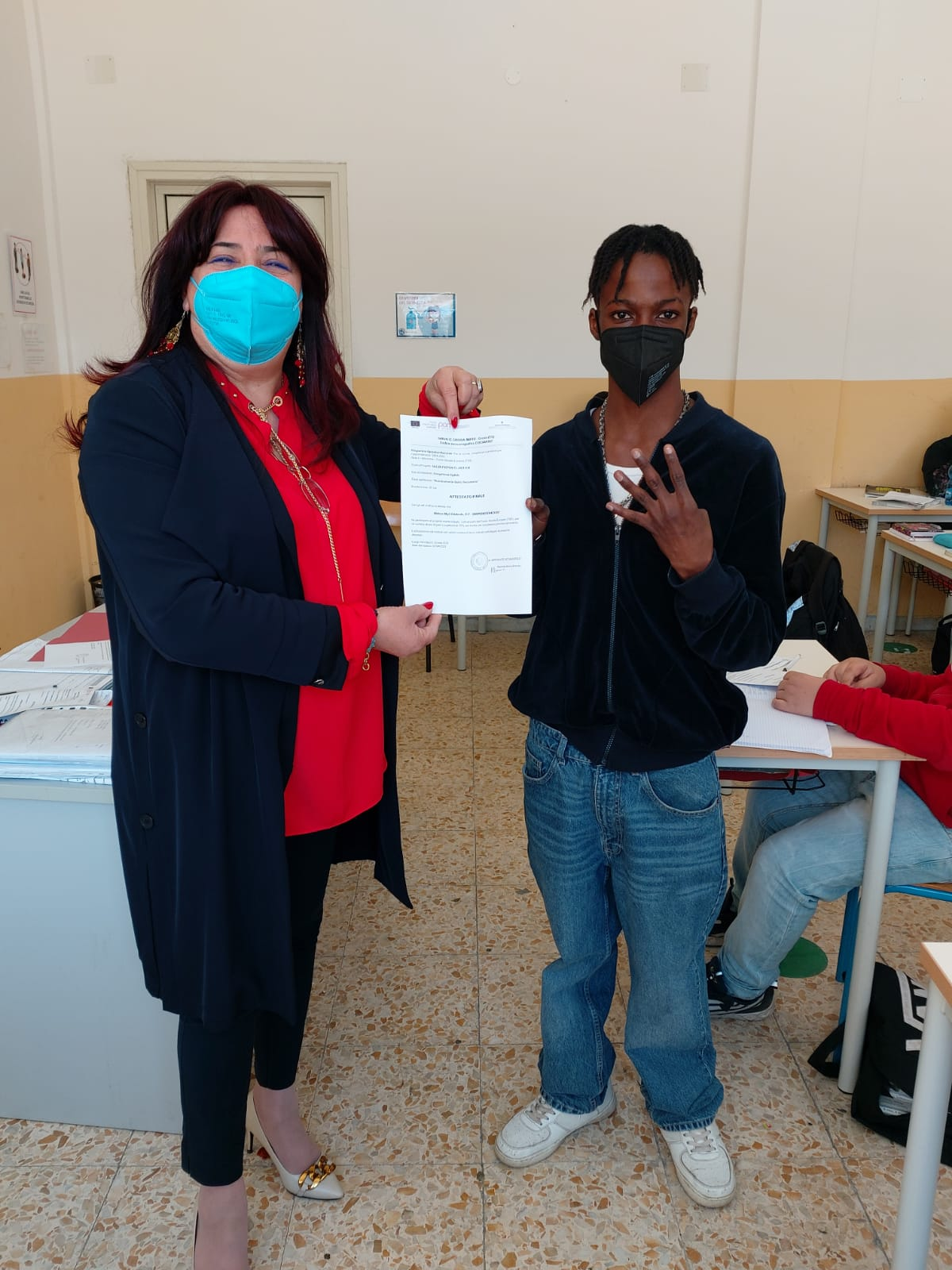 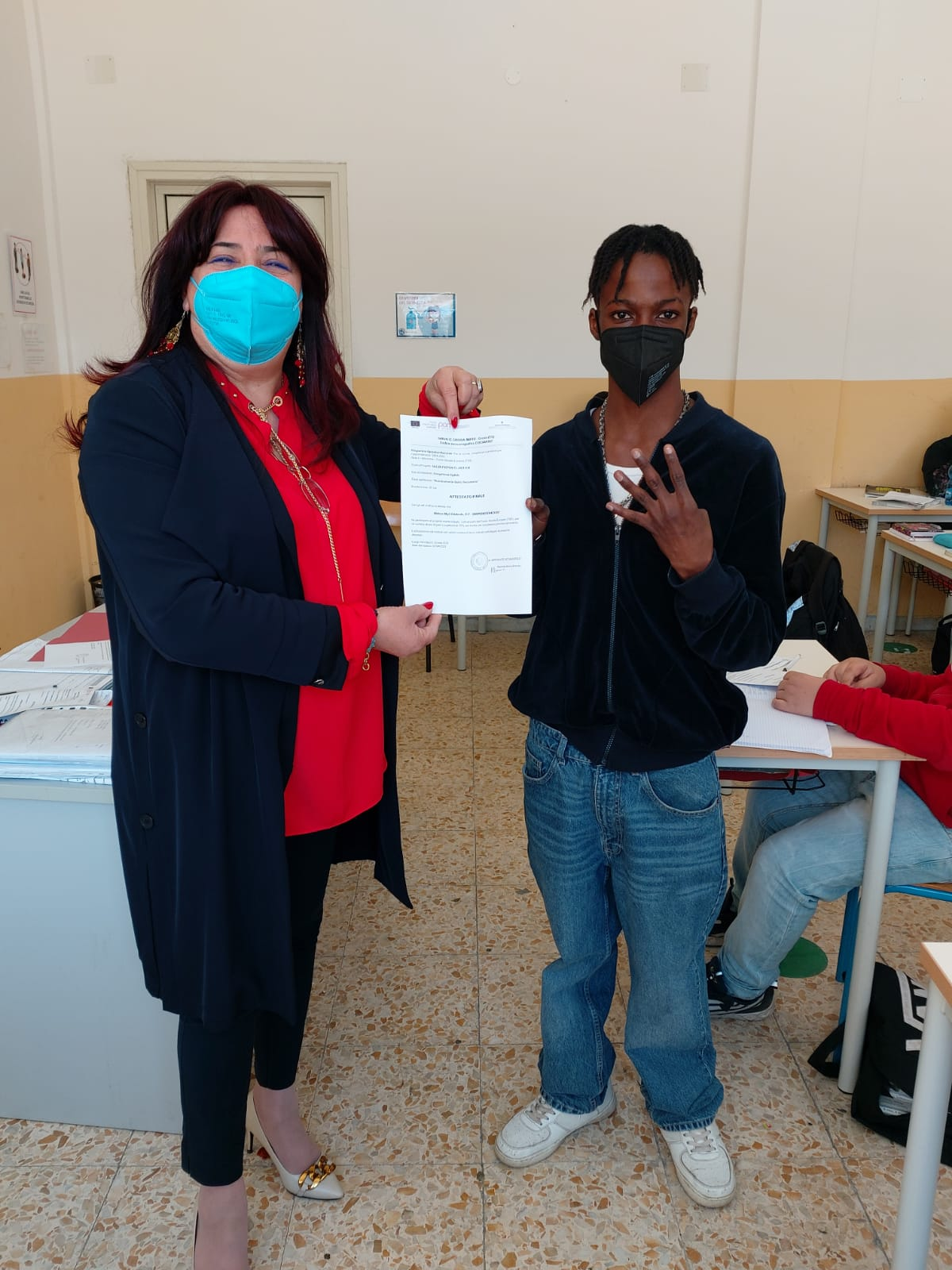 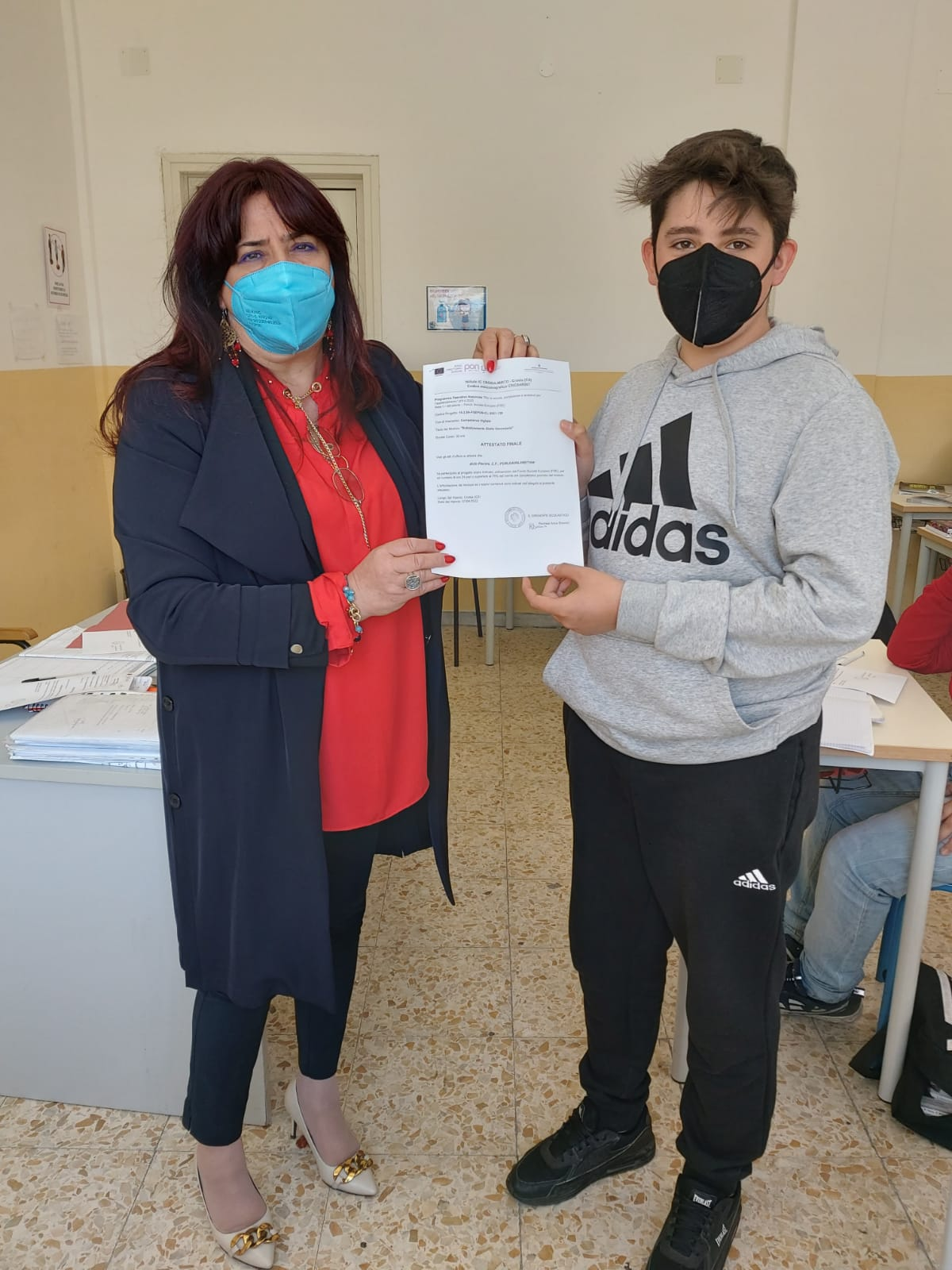 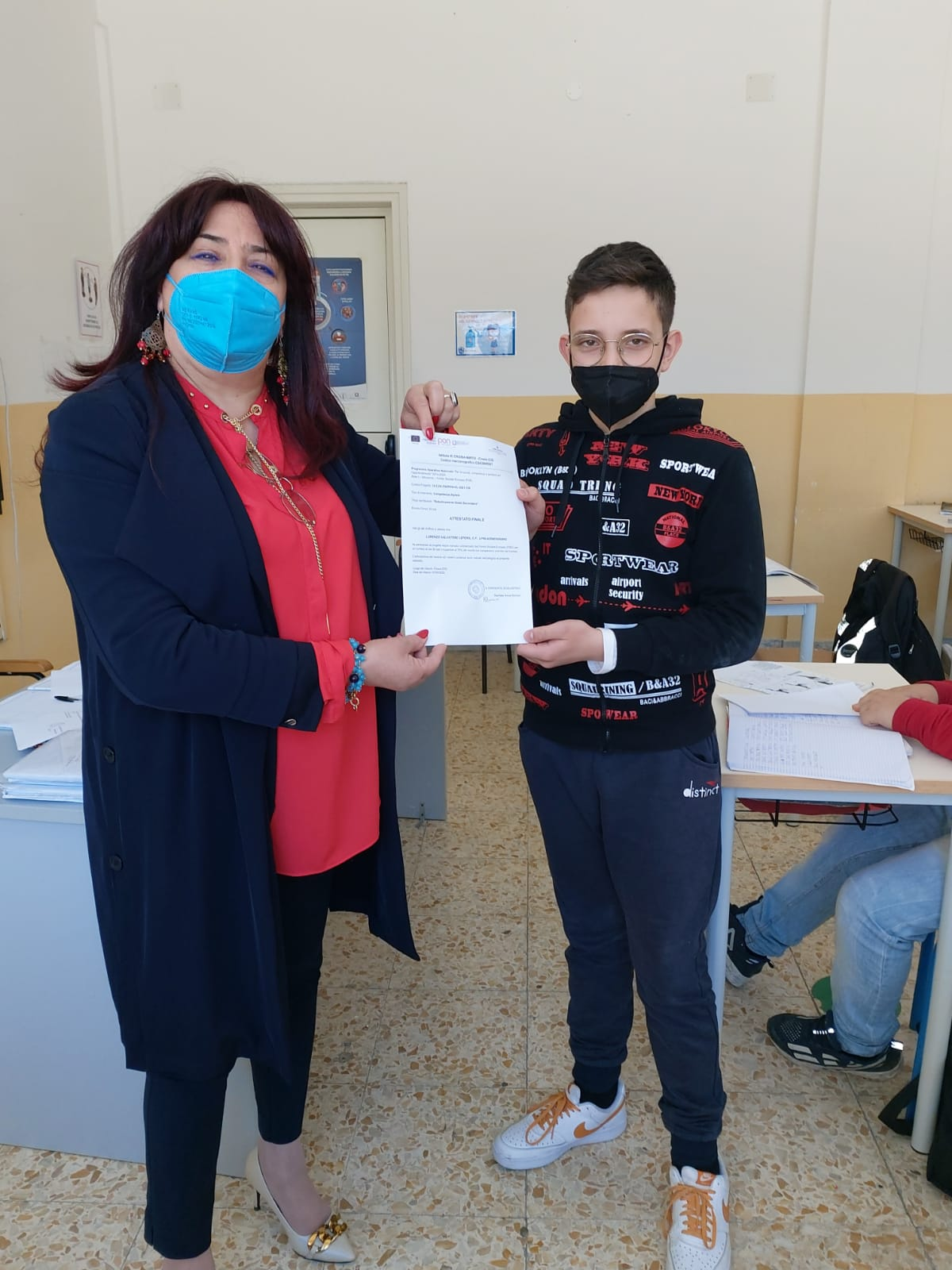 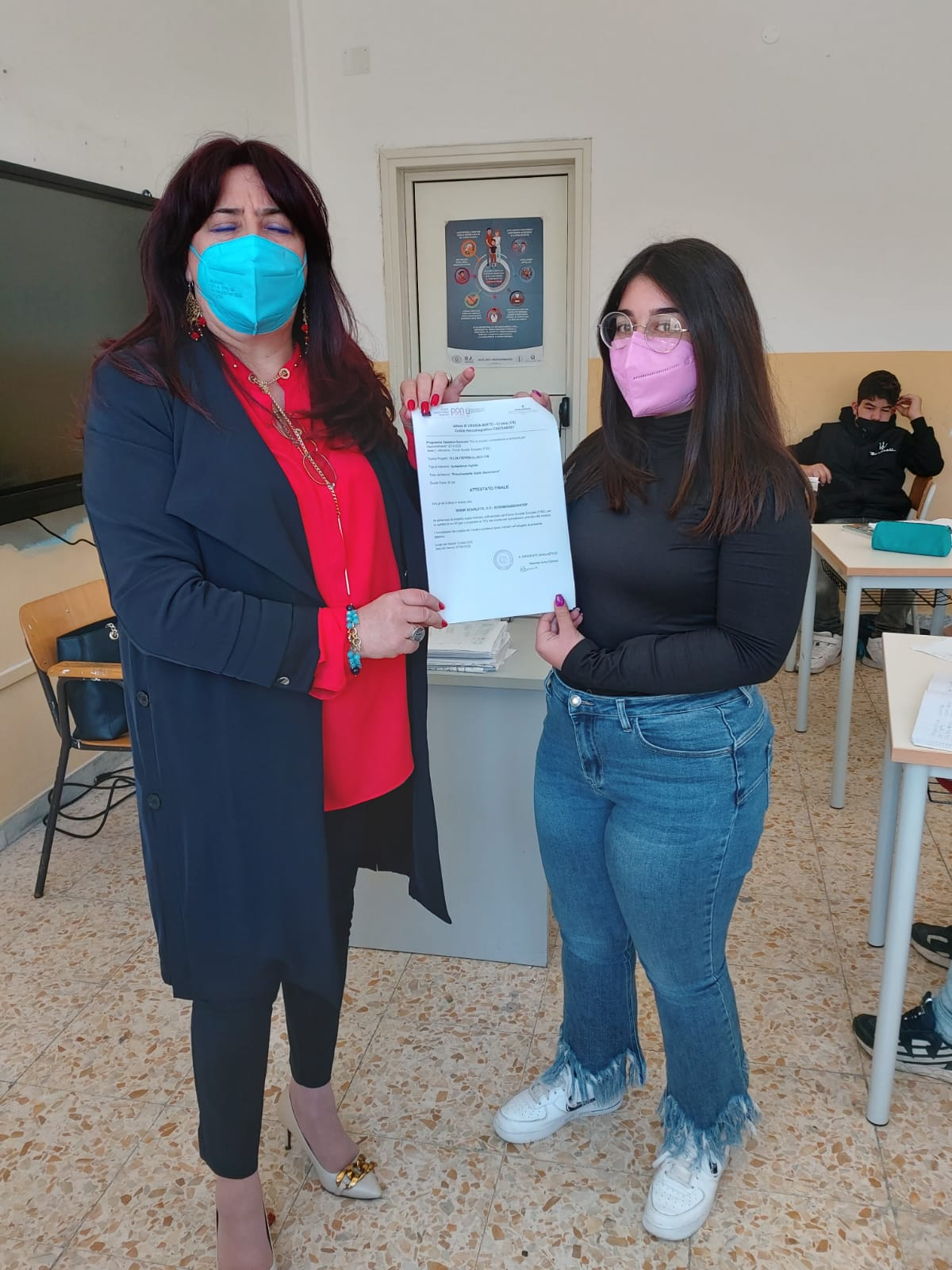 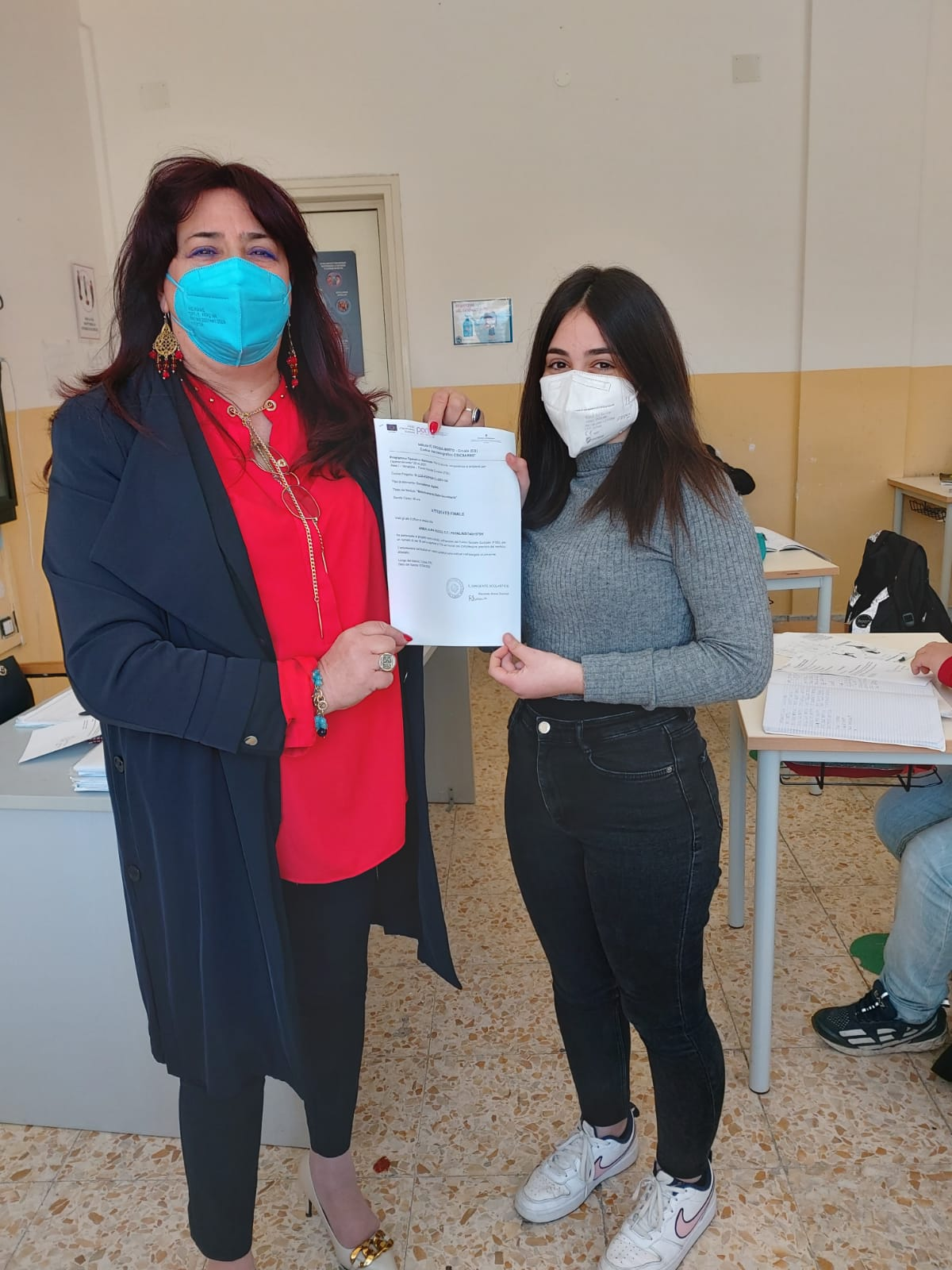 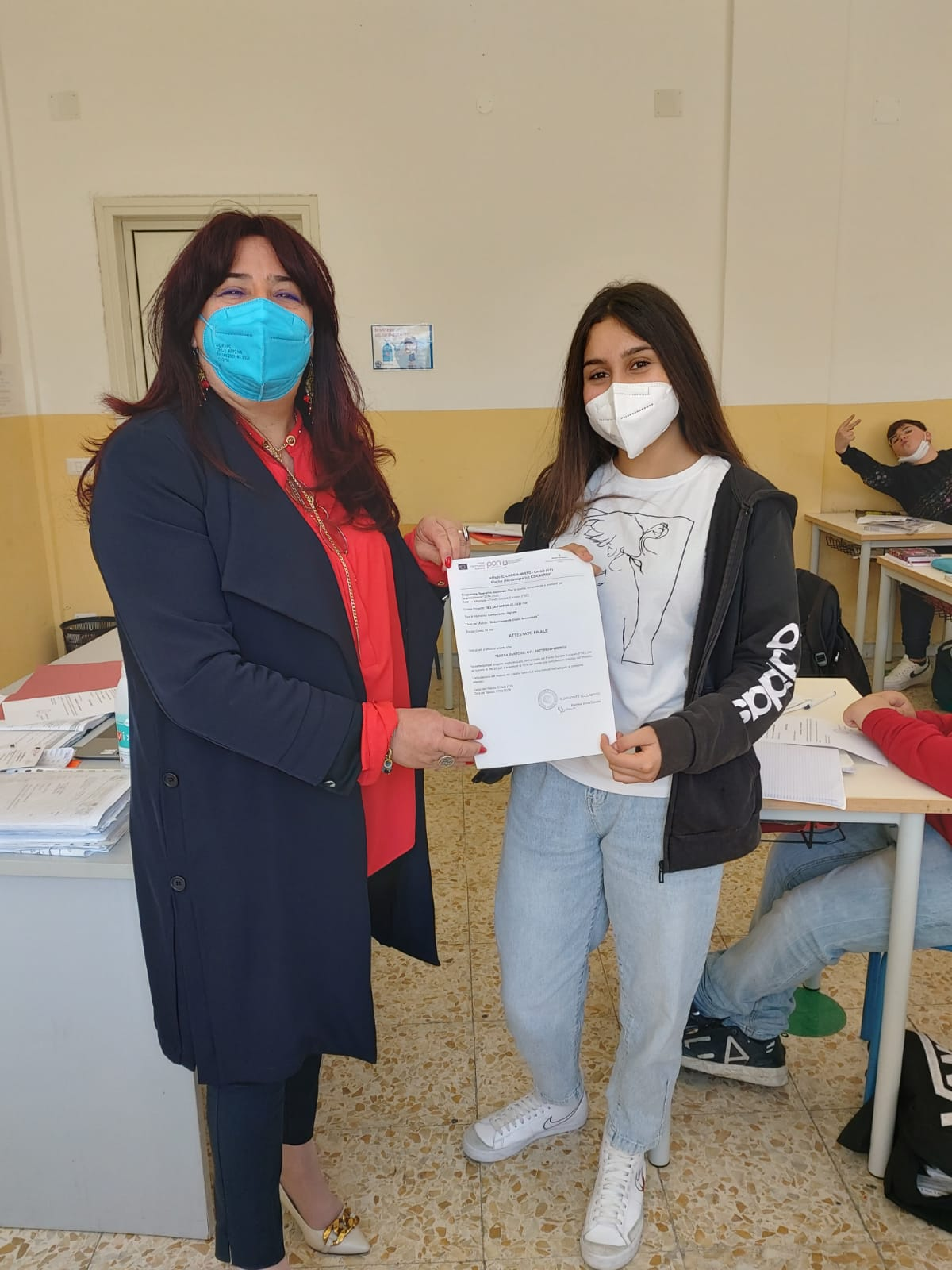 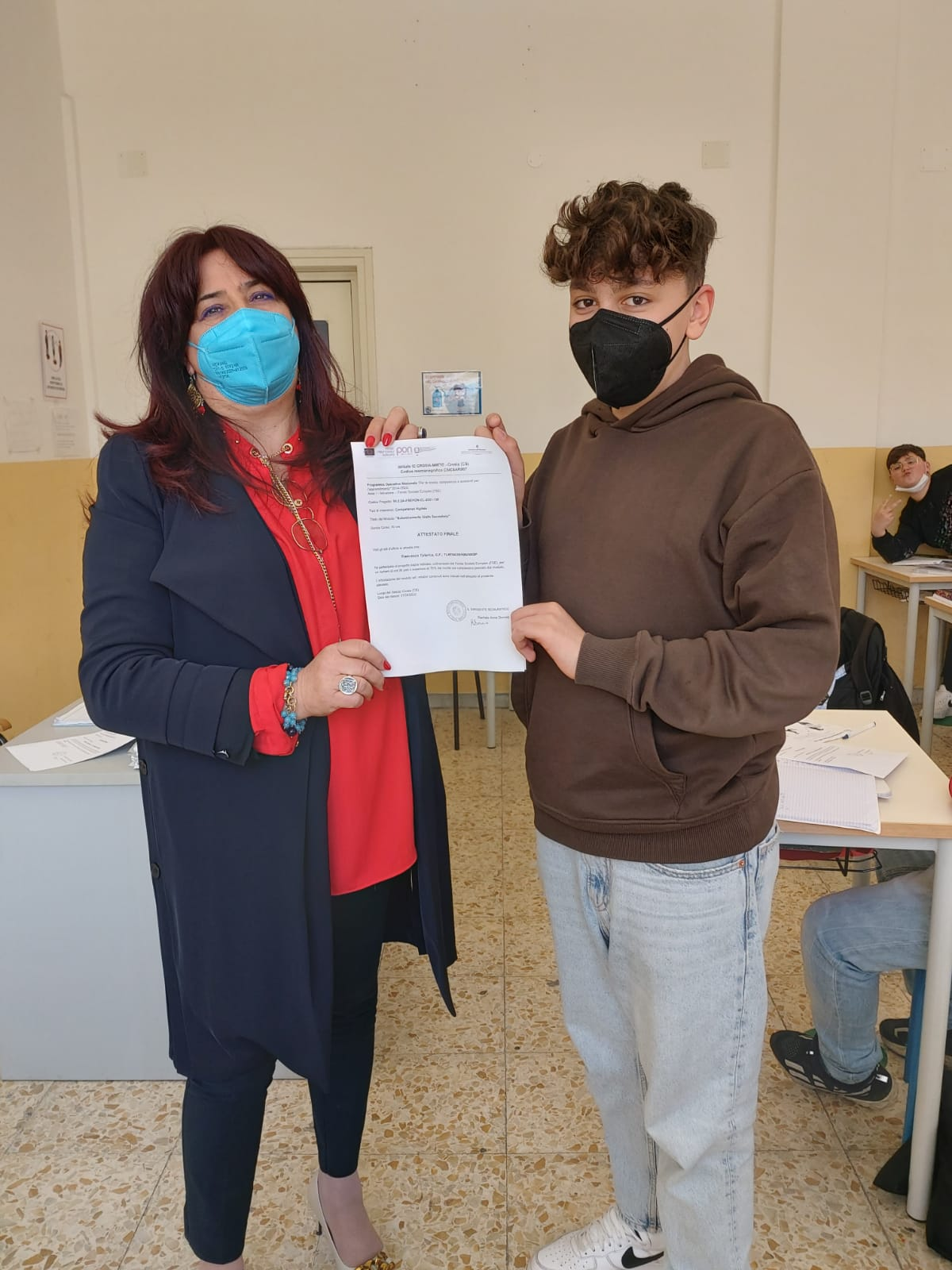 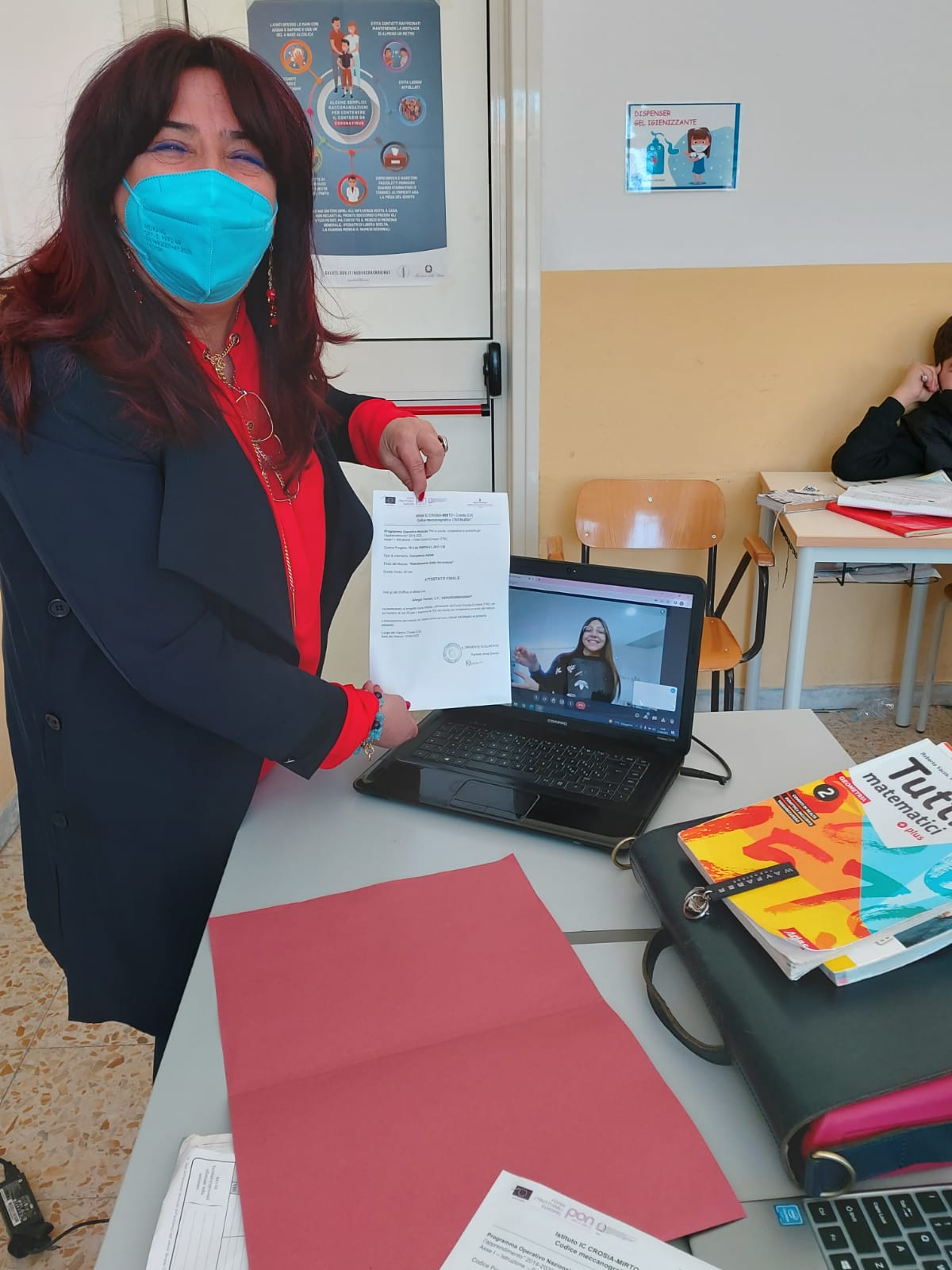 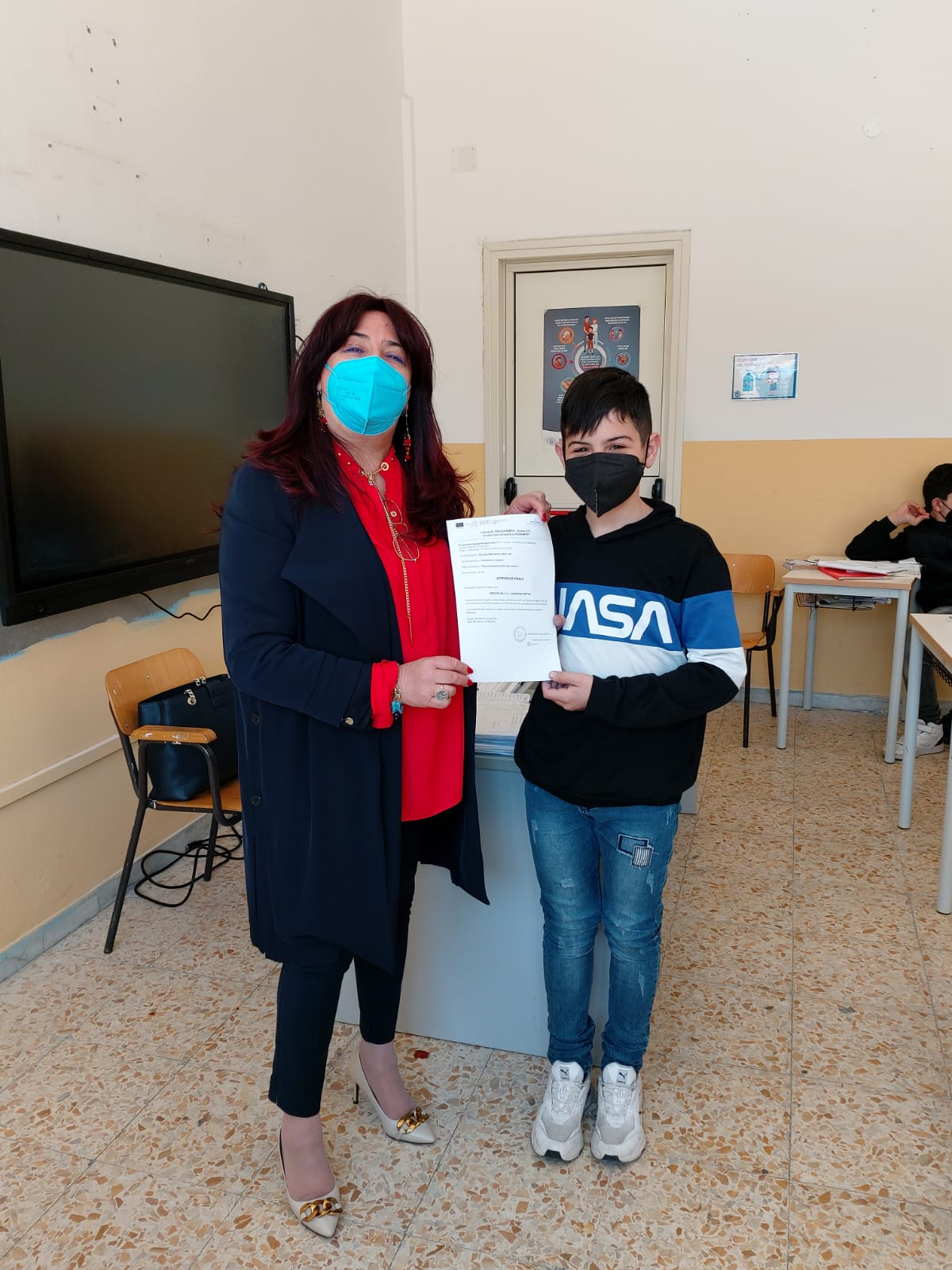 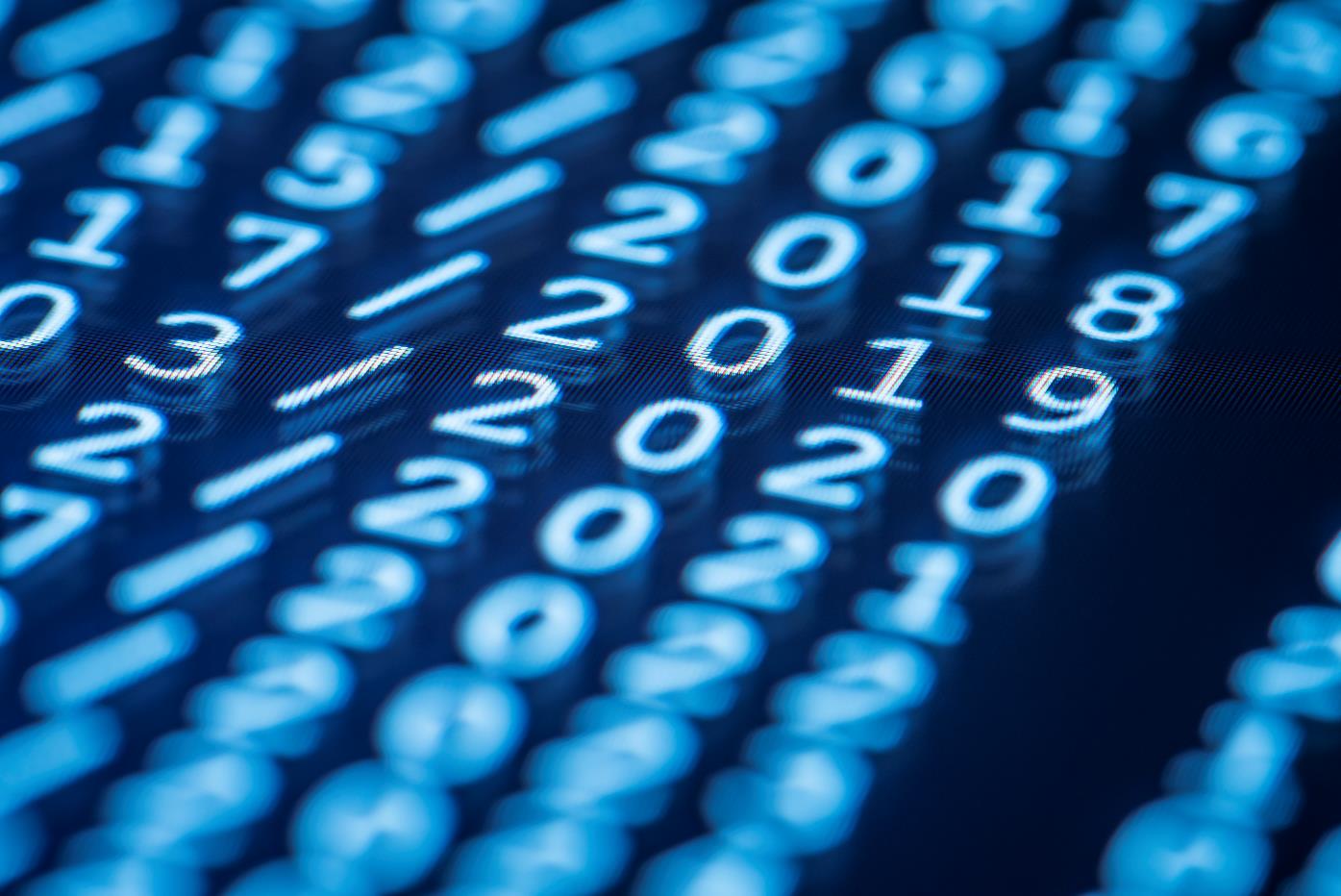 Grazie